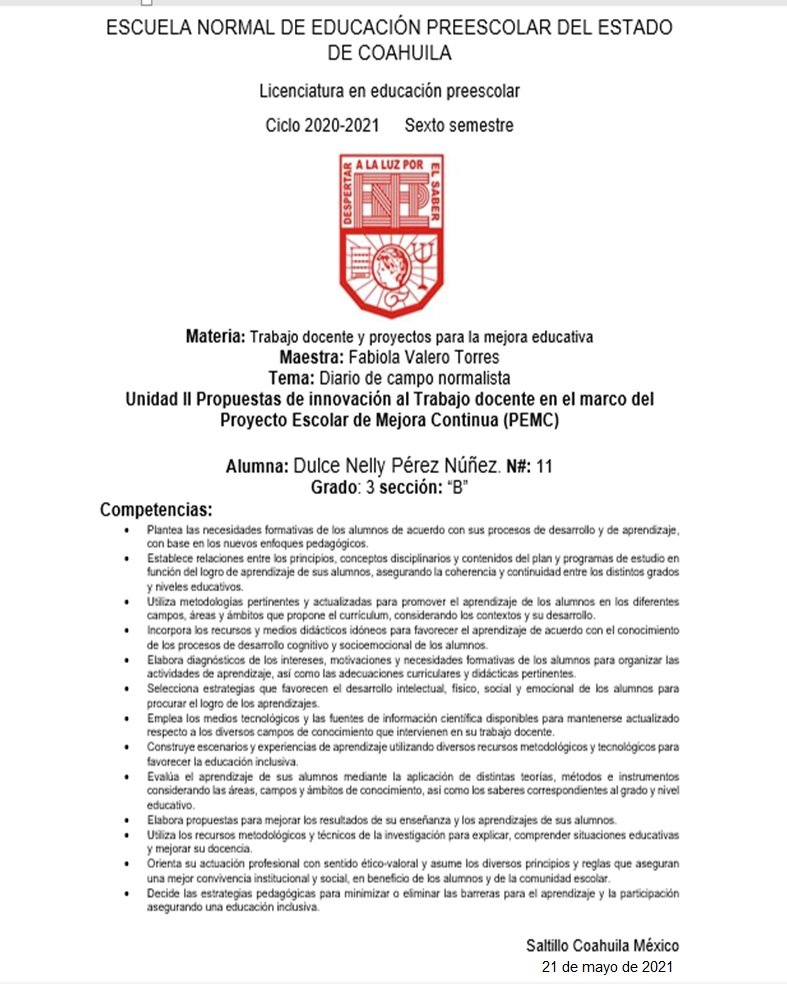 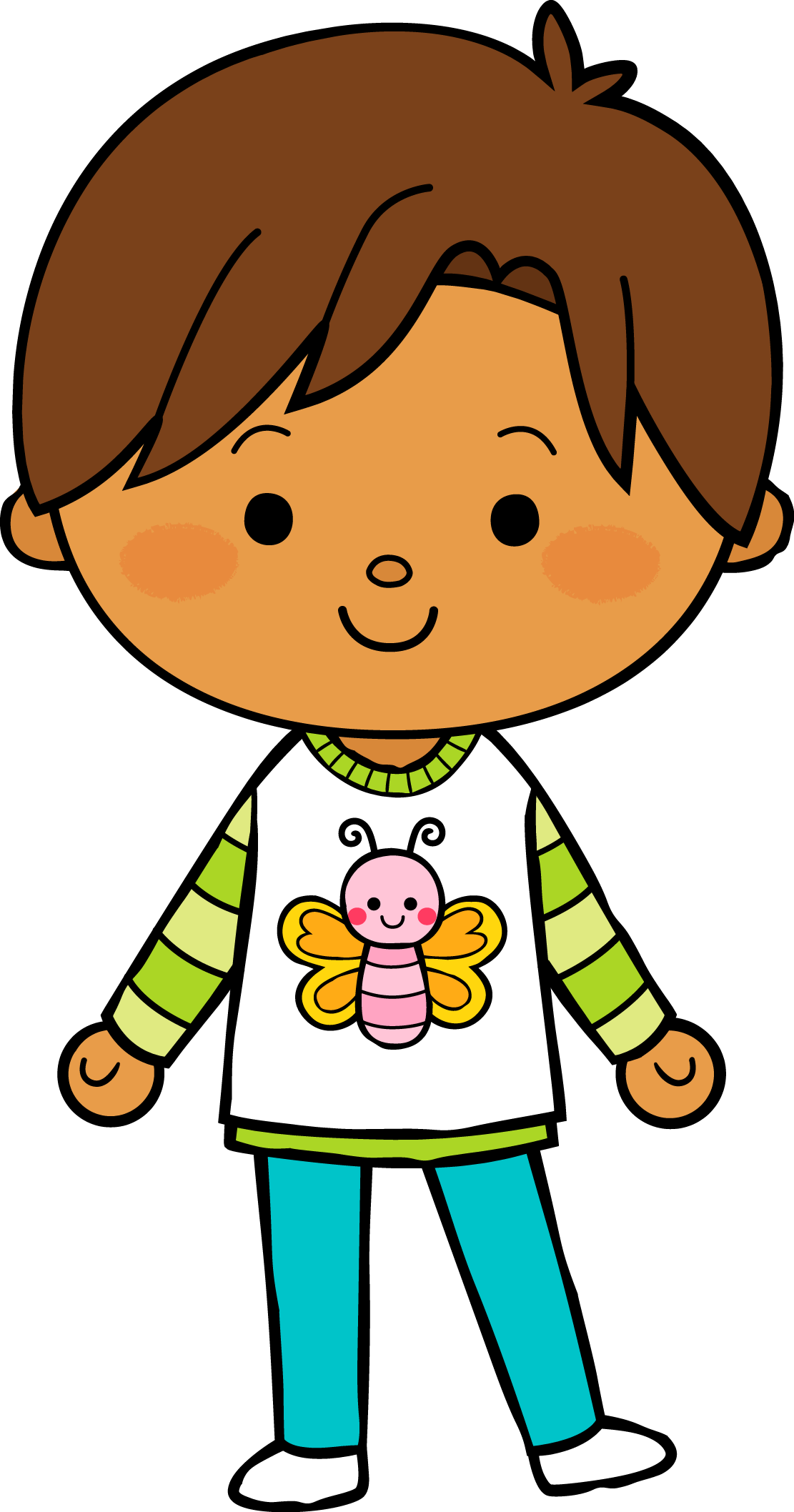 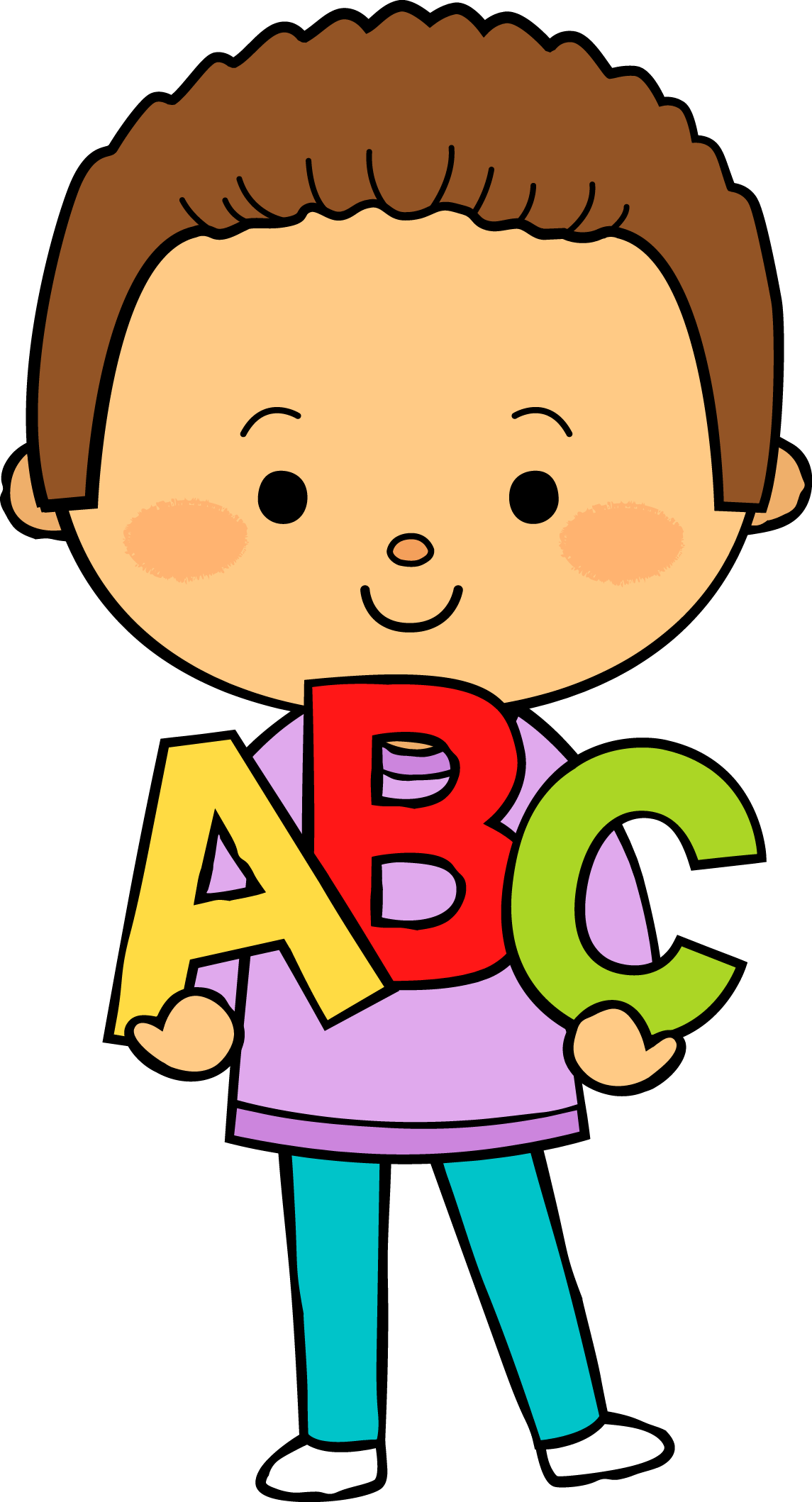 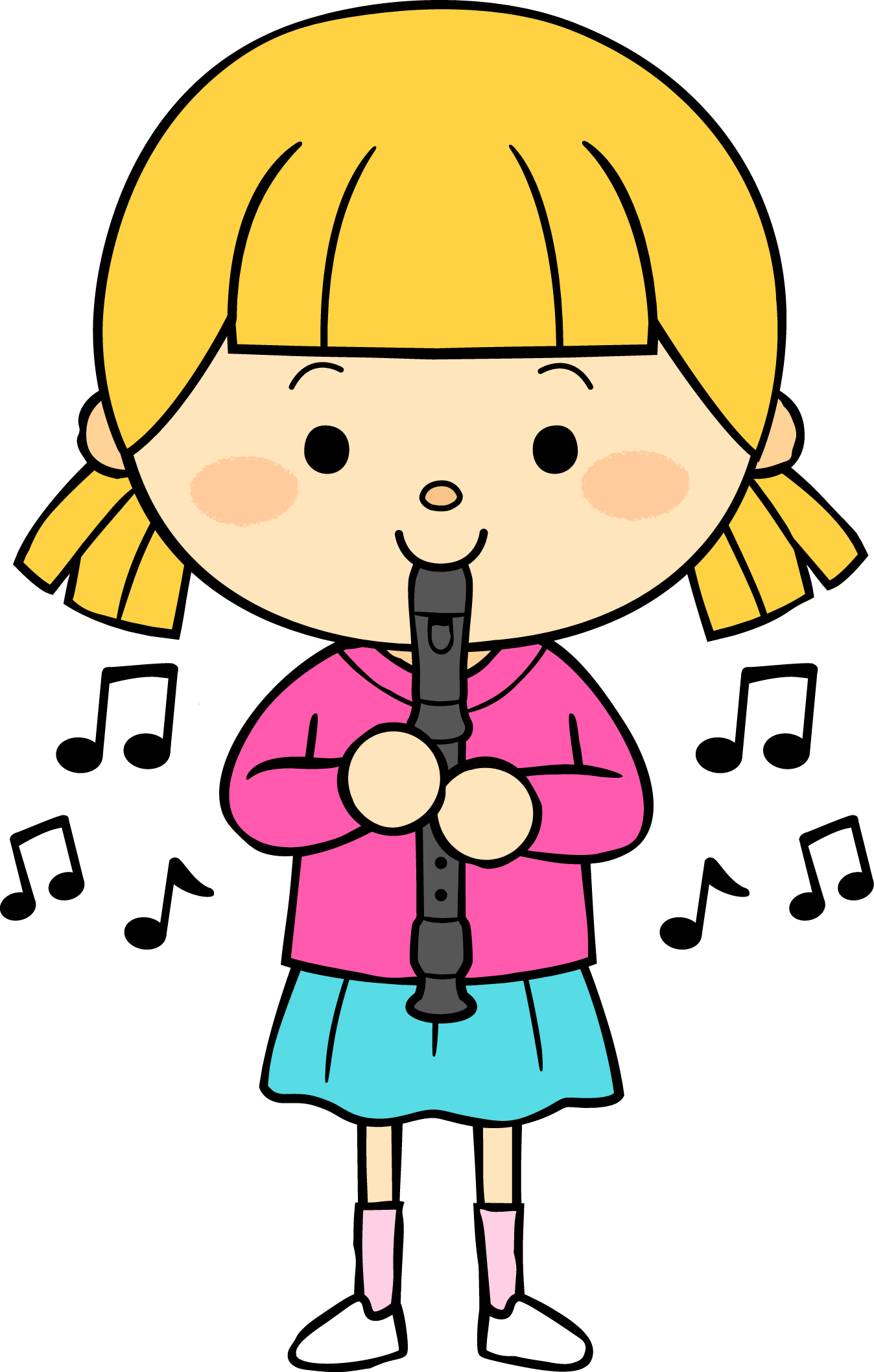 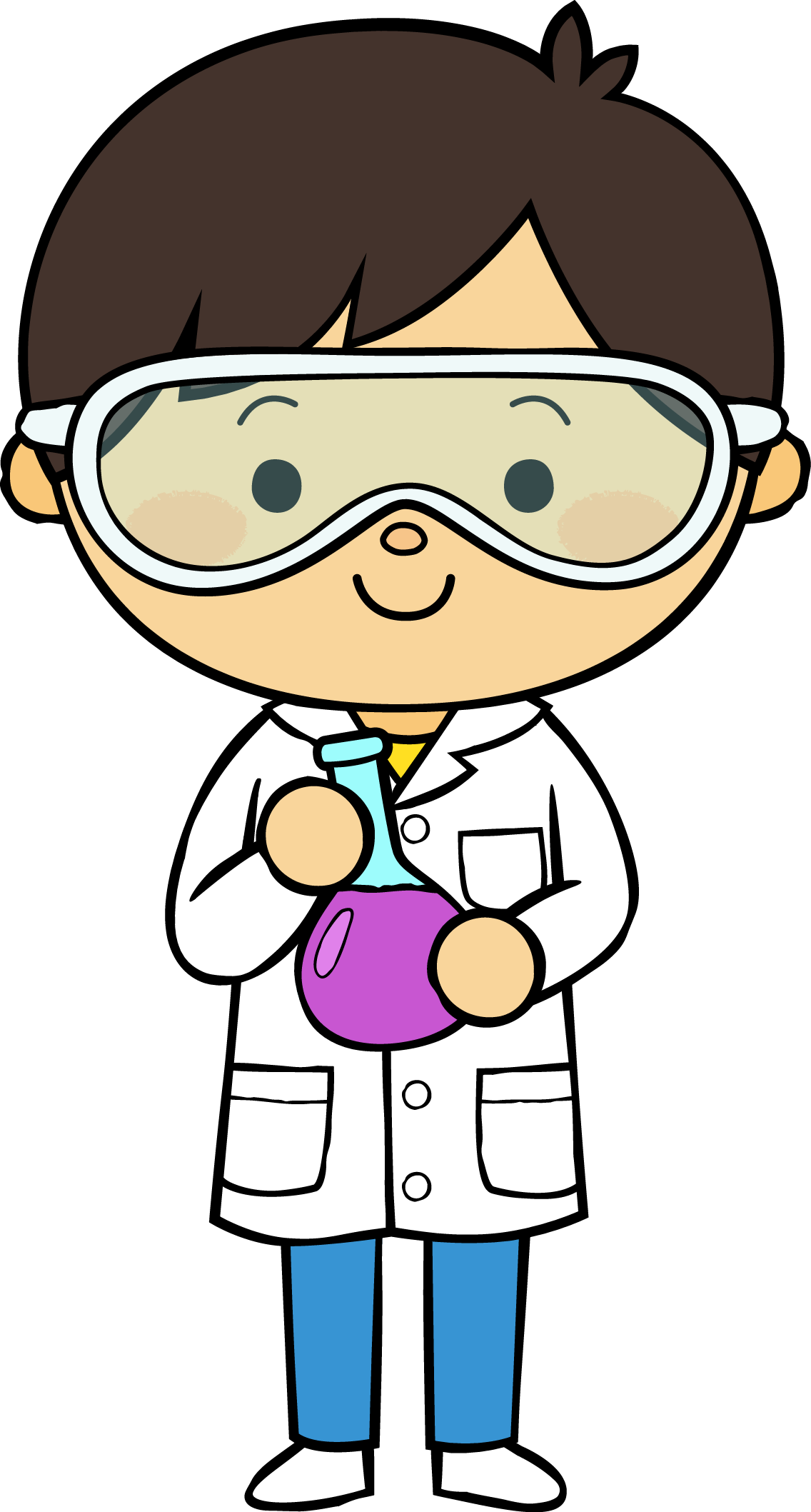 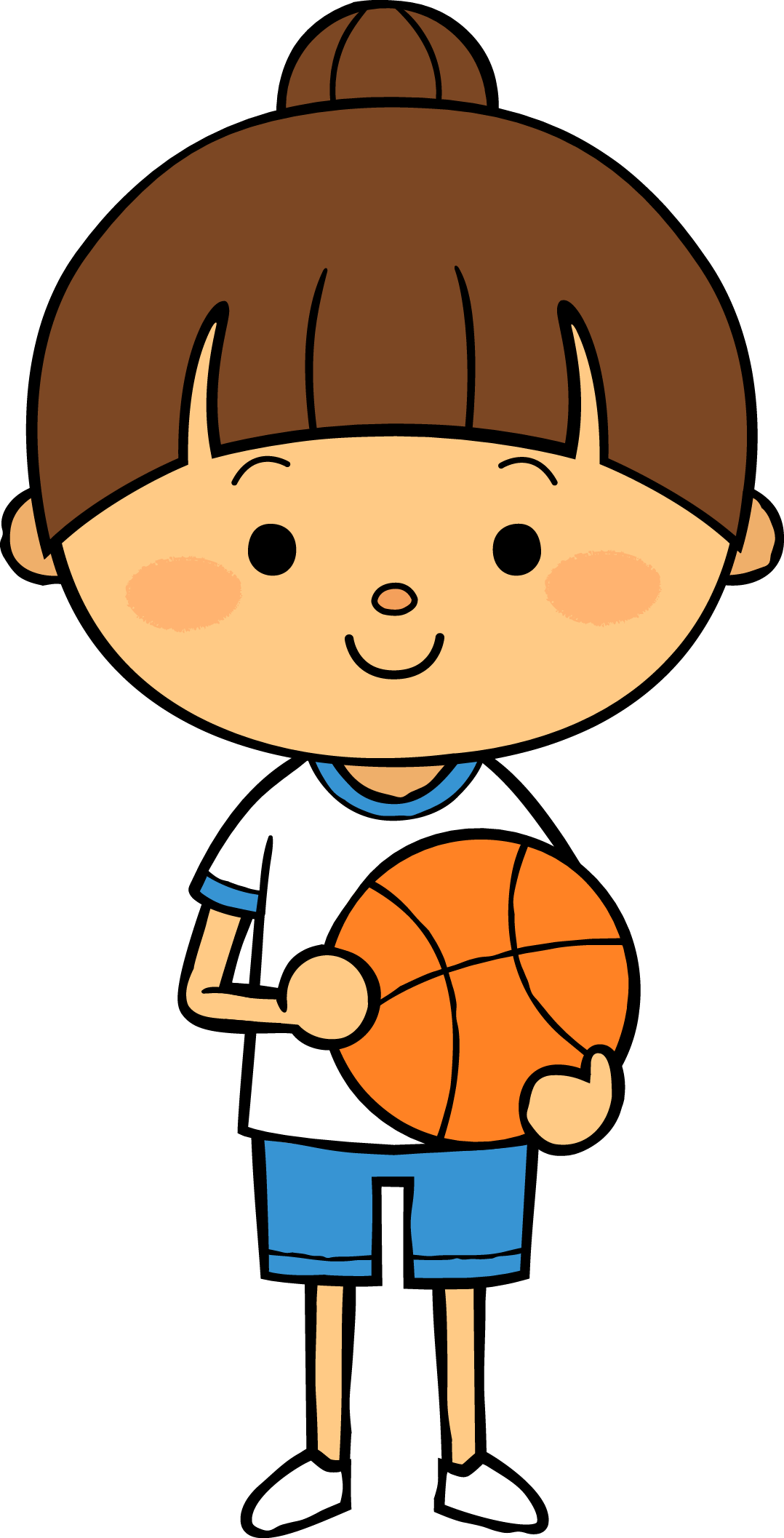 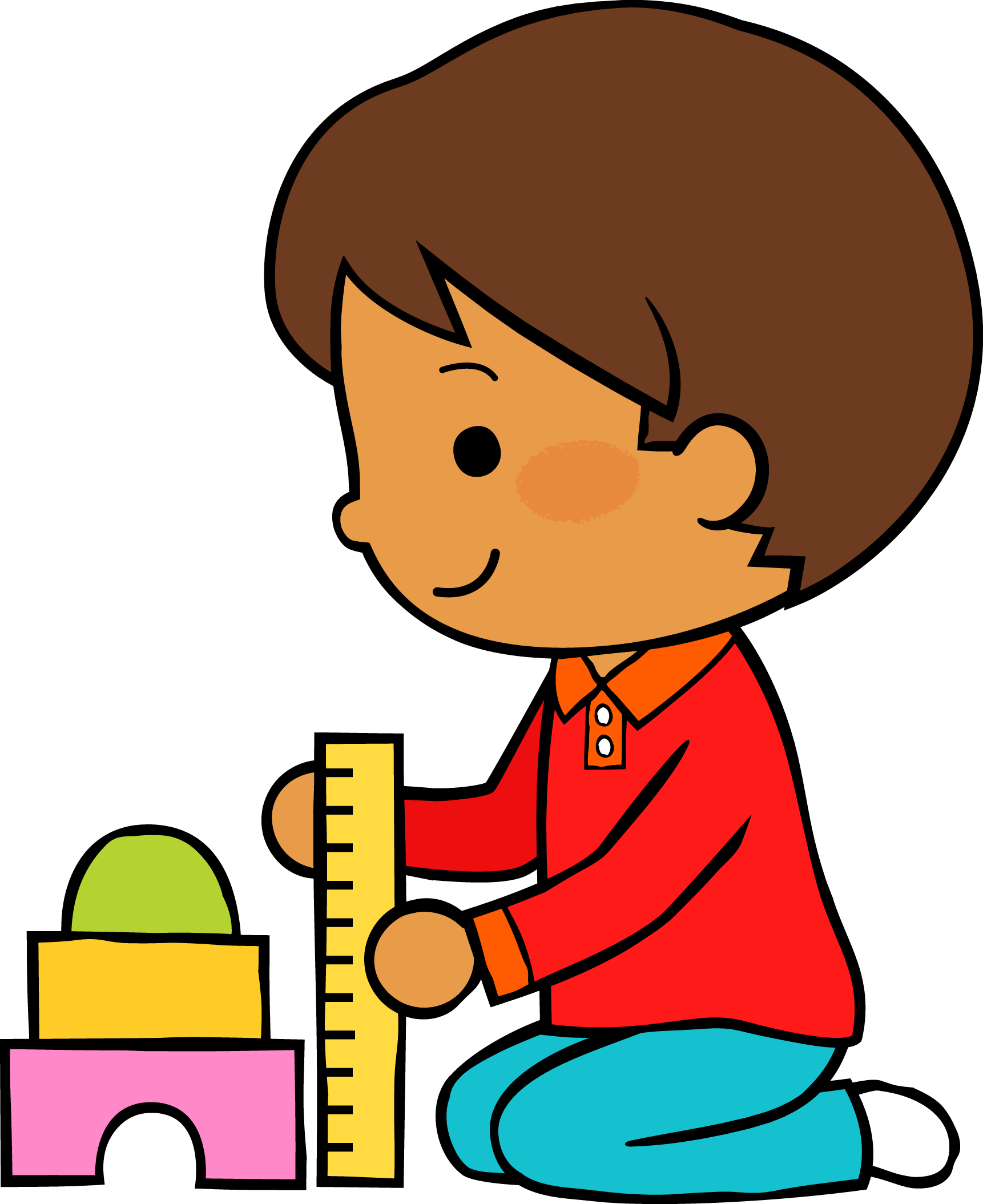 17 de mayo de 2021
M
M
J
V
L
Situación de Aprendizaje: Realiza por sí mismo acciones de cuidado personal, se hace cargo de sus pertenencias y respeta las de los demás.
Autoevaluación
Manifestaciones de los alumnos
Aspectos de la planeación didáctica
Campos de formación y/o áreas de desarrollo personal y social a favorecer
Pensamiento 
matemático
Lenguaje y
comunicación
Exploración del mundo natural y social
Educación 
Física
Educación Socioemocional
Artes
La jornada de trabajo fue:
Exitosa
Buena
Regular
Mala
Observaciones
Se manda plan de trabajo a los padres de familia.
No se reciben evidencias.
Logro de los aprendizajes esperados 
      Materiales educativos adecuados
       Nivel de complejidad adecuado 
       Organización adecuada
       Tiempo planeado correctamente
       Actividades planeadas conforme a lo planeado
Interés en las actividades
Participación de la manera esperada
Adaptación a la organización establecida
Seguridad y cooperación al realizar las actividades
Todos   Algunos  Pocos   Ninguno
Rescato los conocimientos previos
Identifico y actúa conforme a las necesidades e intereses de los alumnos  
Fomento la participación de todos los alumnos 
Otorgo consignas claras
Intervengo adecuadamente
Fomento la autonomía de los alumnos
Si            No
Logros
Dificultades
_________________________________________________________________________________________________________________________________
_________________________________________________________________________________________________________________________________
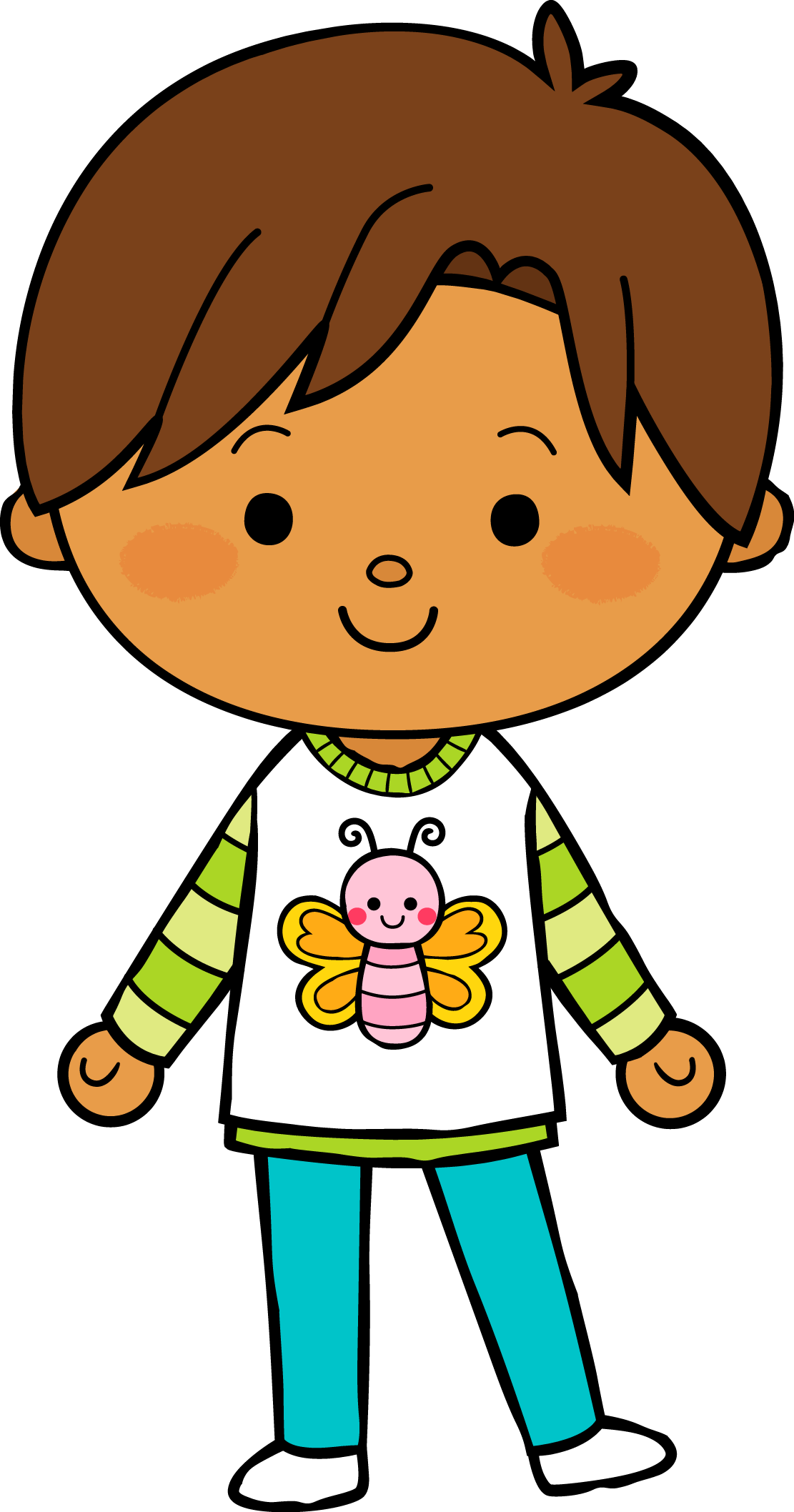 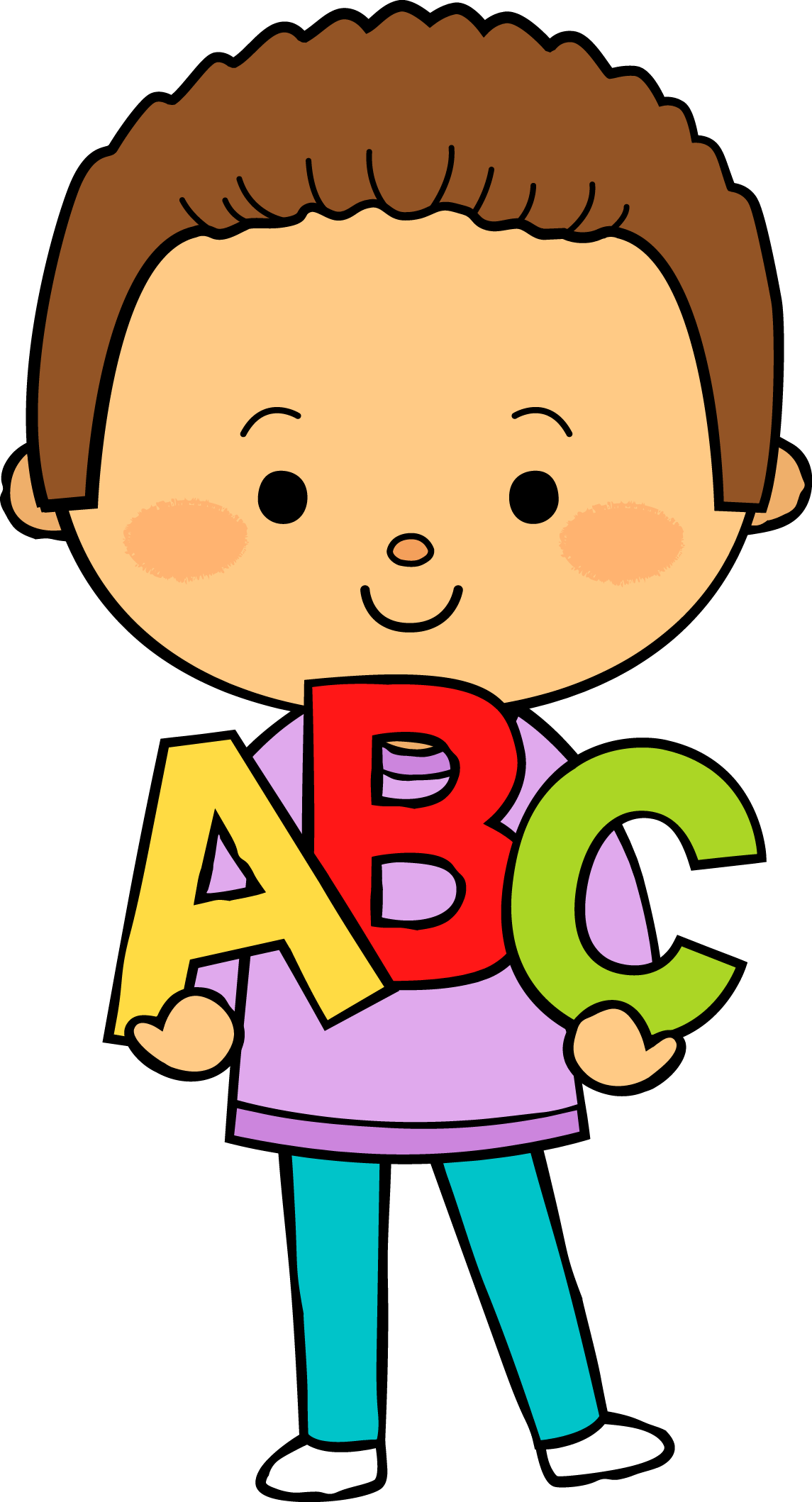 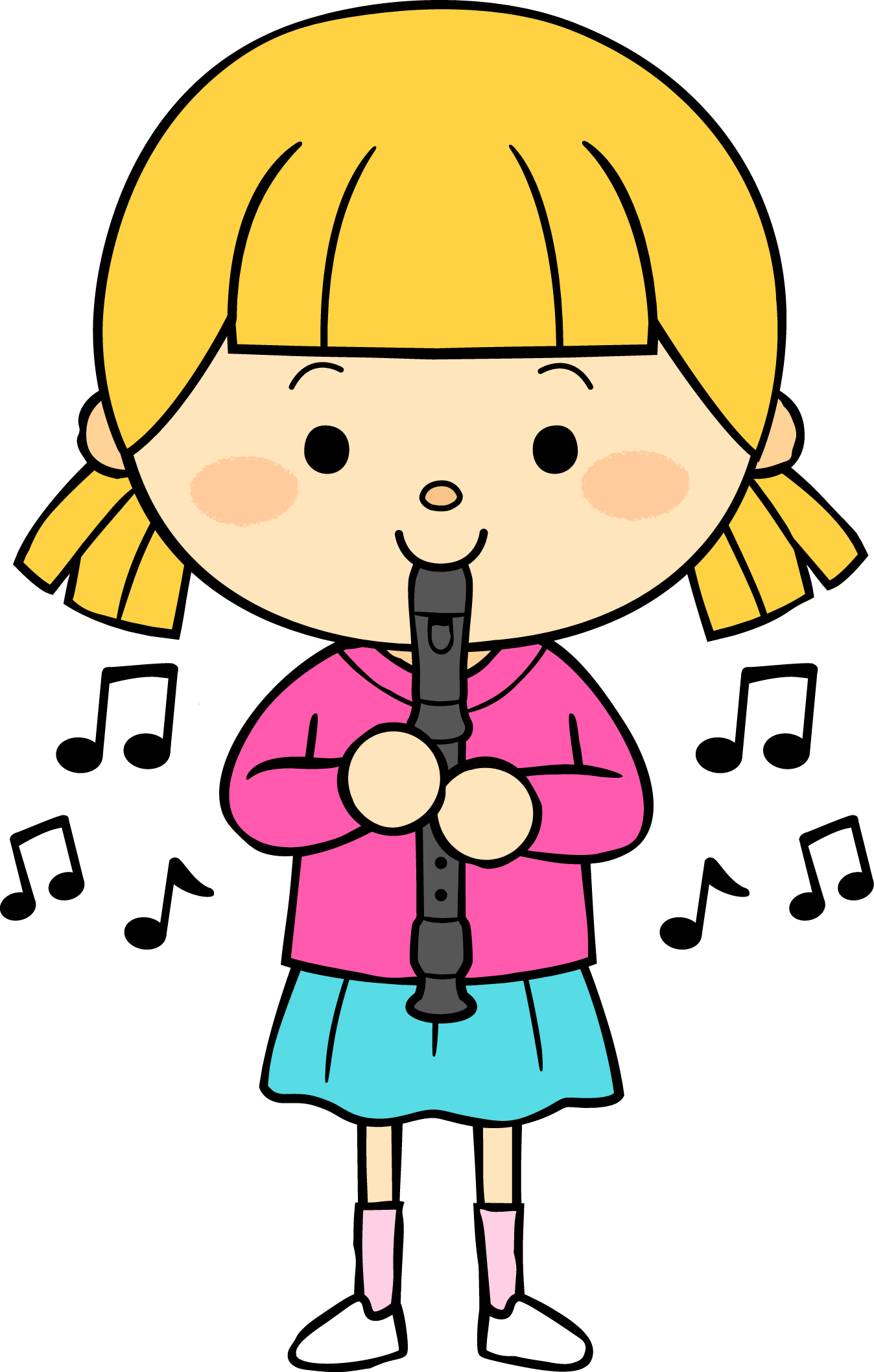 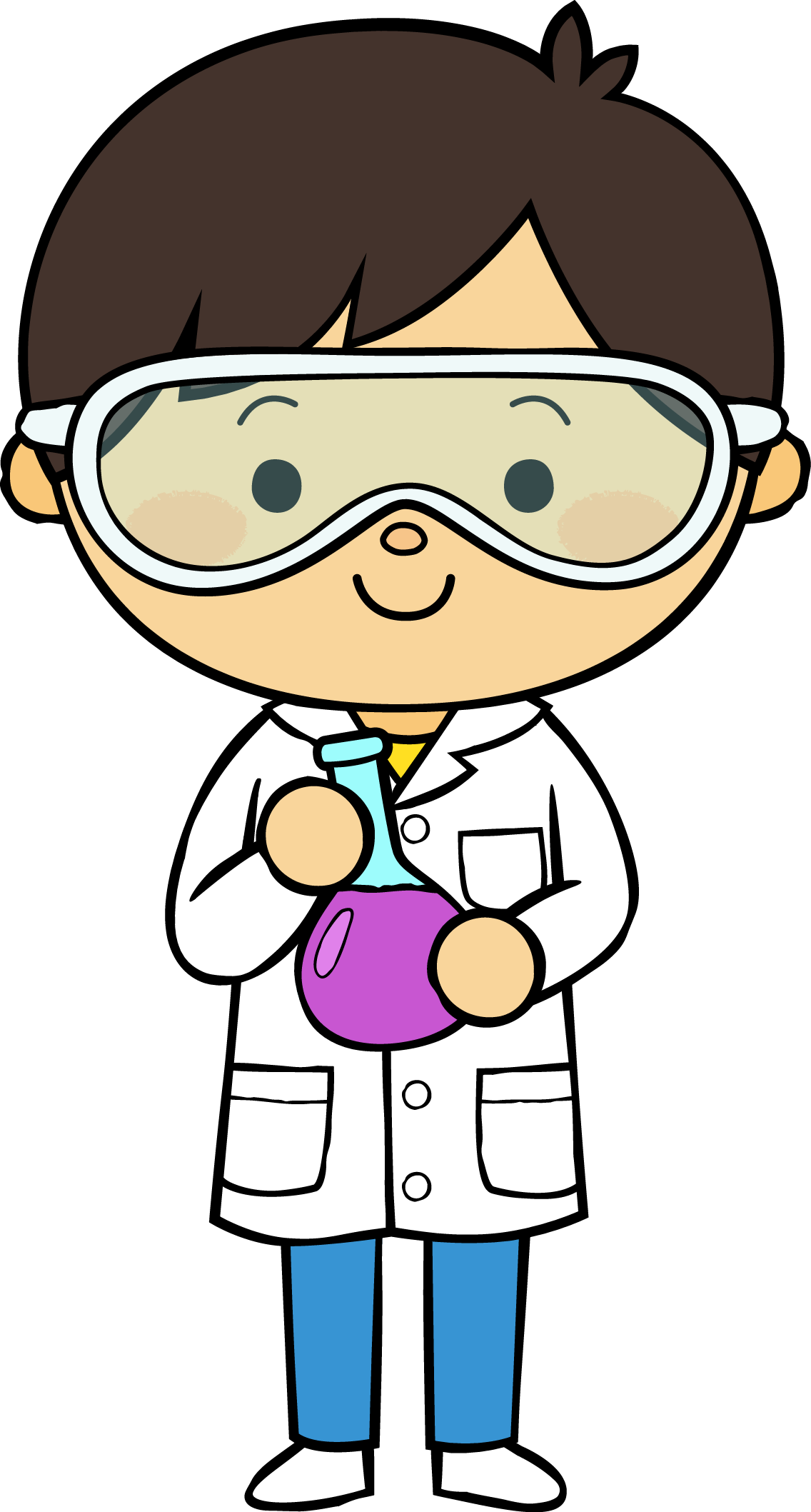 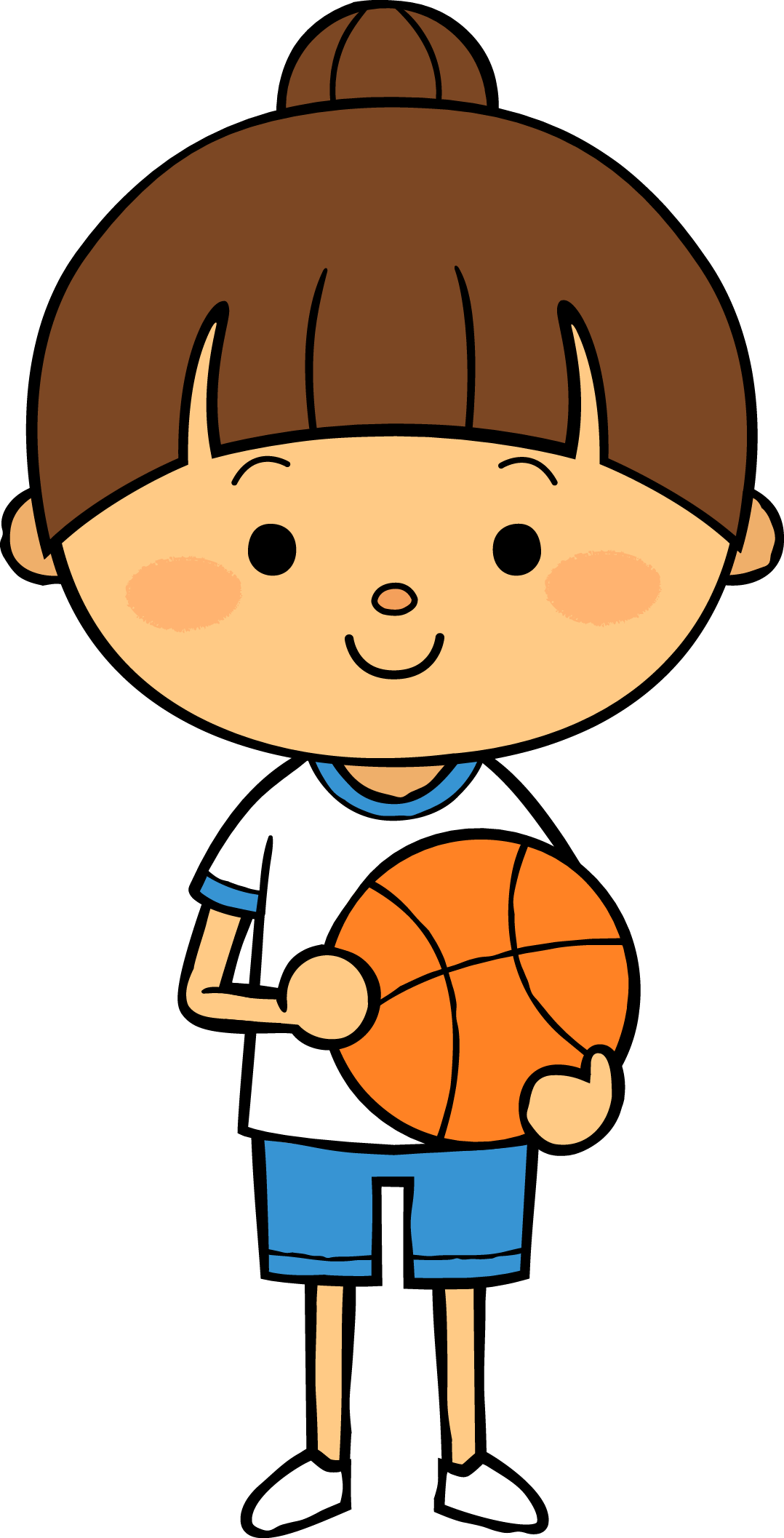 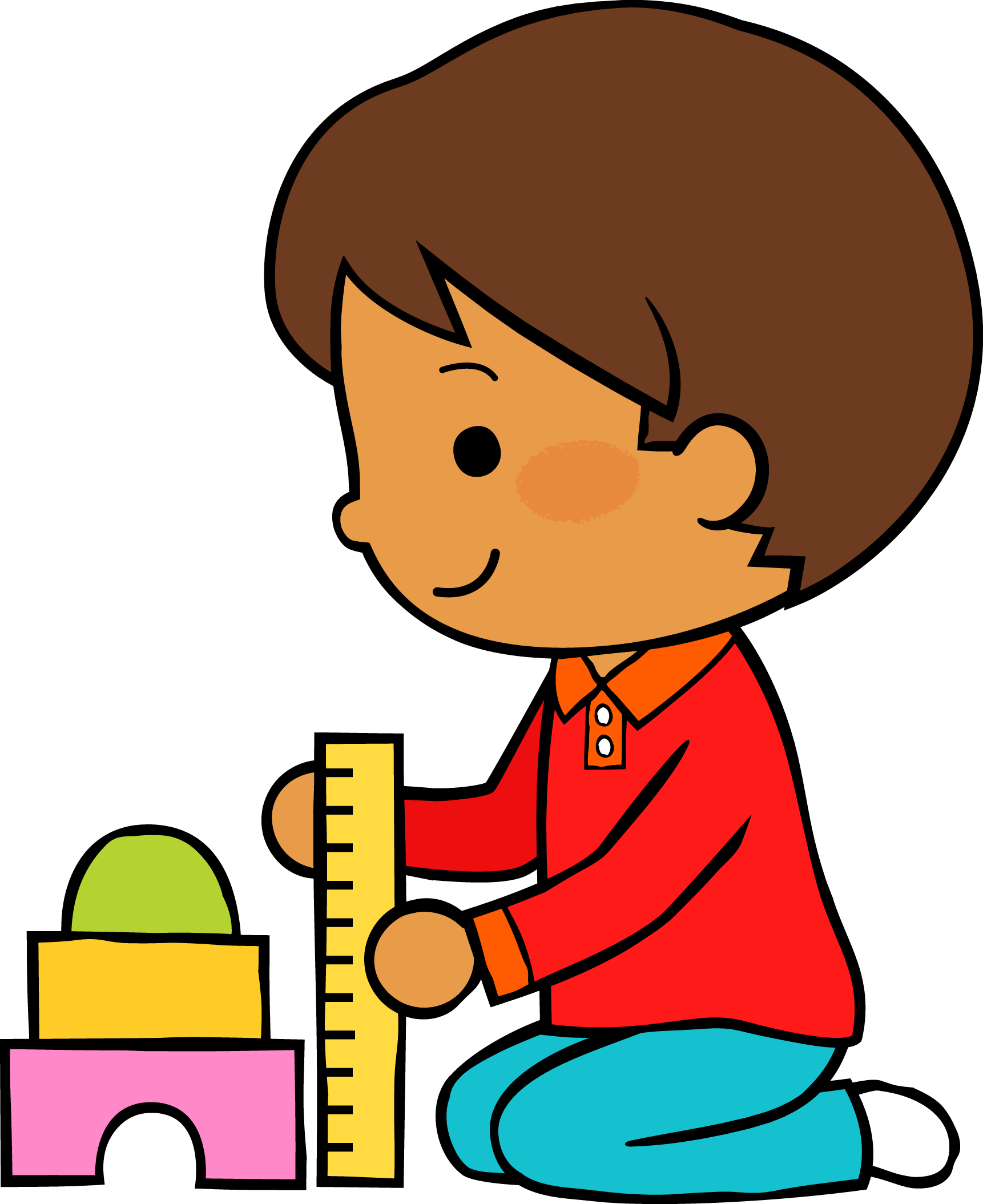 18 de mayo de 2021
M
M
J
V
L
Situación de Aprendizaje: Compara, iguala y clasifica colecciones con base en la cantidad de elementos
Autoevaluación
Manifestaciones de los alumnos
Aspectos de la planeación didáctica
Campos de formación y/o áreas de desarrollo personal y social a favorecer
Pensamiento 
matemático
Lenguaje y
comunicación
Exploración del mundo natural y social
Educación 
Física
Educación Socioemocional
Artes
La jornada de trabajo fue:
Exitosa
Buena
Regular
Mala
Observaciones
Considero que el nivel de complejidad fue bueno para un nivel de tercero pero pude haber puesto algún ejercicio con un grado de dificultad mayor para que razonaran su respuesta.
Logro de los aprendizajes esperados 
      Materiales educativos adecuados
       Nivel de complejidad adecuado 
       Organización adecuada
       Tiempo planeado correctamente
       Actividades planeadas conforme a lo planeado
Interés en las actividades
Participación de la manera esperada
Adaptación a la organización establecida
Seguridad y cooperación al realizar las actividades
Todos   Algunos  Pocos   Ninguno
Rescato los conocimientos previos
Identifico y actúa conforme a las necesidades e intereses de los alumnos  
Fomento la participación de todos los alumnos 
Otorgo consignas claras
Intervengo adecuadamente
Fomento la autonomía de los alumnos
Si            No
Logros
Dificultades
El área de oportunidad que se presenta en este día es el control de grupo pues al no respetar turnos o mantener el micrófono apagado hizo que se alargara un poco la actividad quedando muy limitado el tiempo para retroalimentar y explicar la actividad de evidencia que se iba a mandar.
Las consignas dadas para los alumnos fueron mas entendibles y claras. 
Muy buena disposición por parte de los alumnos para participar en las actividades. 
Los ejercicios para contar e igualar fueron llamativos y hubo buena respuestas por los alumnos,  pues se manejo igualación y comparación de colecciones pequeñas.  Irma Fuenlabrada menciona que para que un problema se pueda resolver poniendo en juego los principios de conteo y esto no resulte artificioso, los datos numéricos involucrados inevitablemente tienen que referir a cantidades pequeñas.
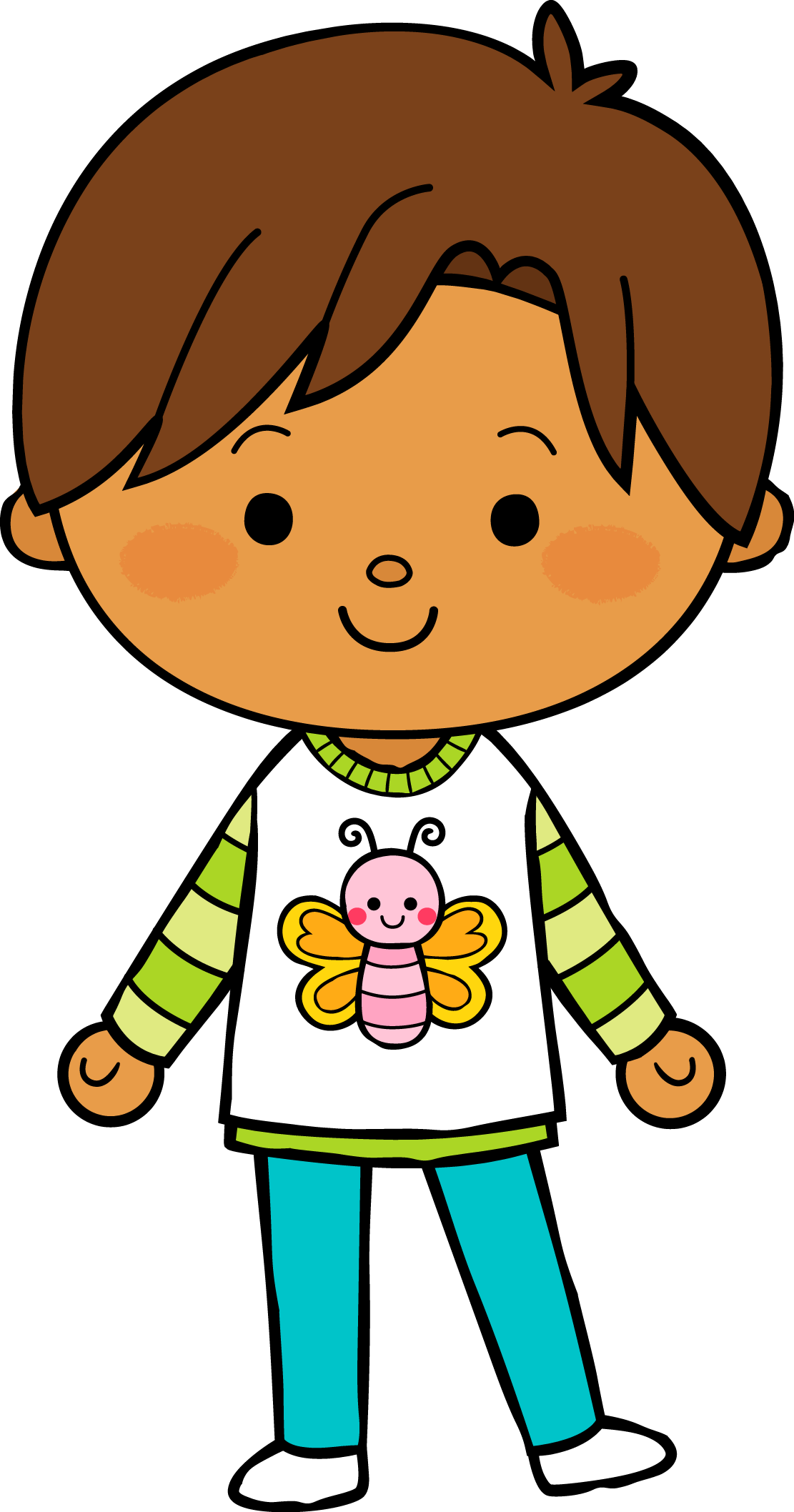 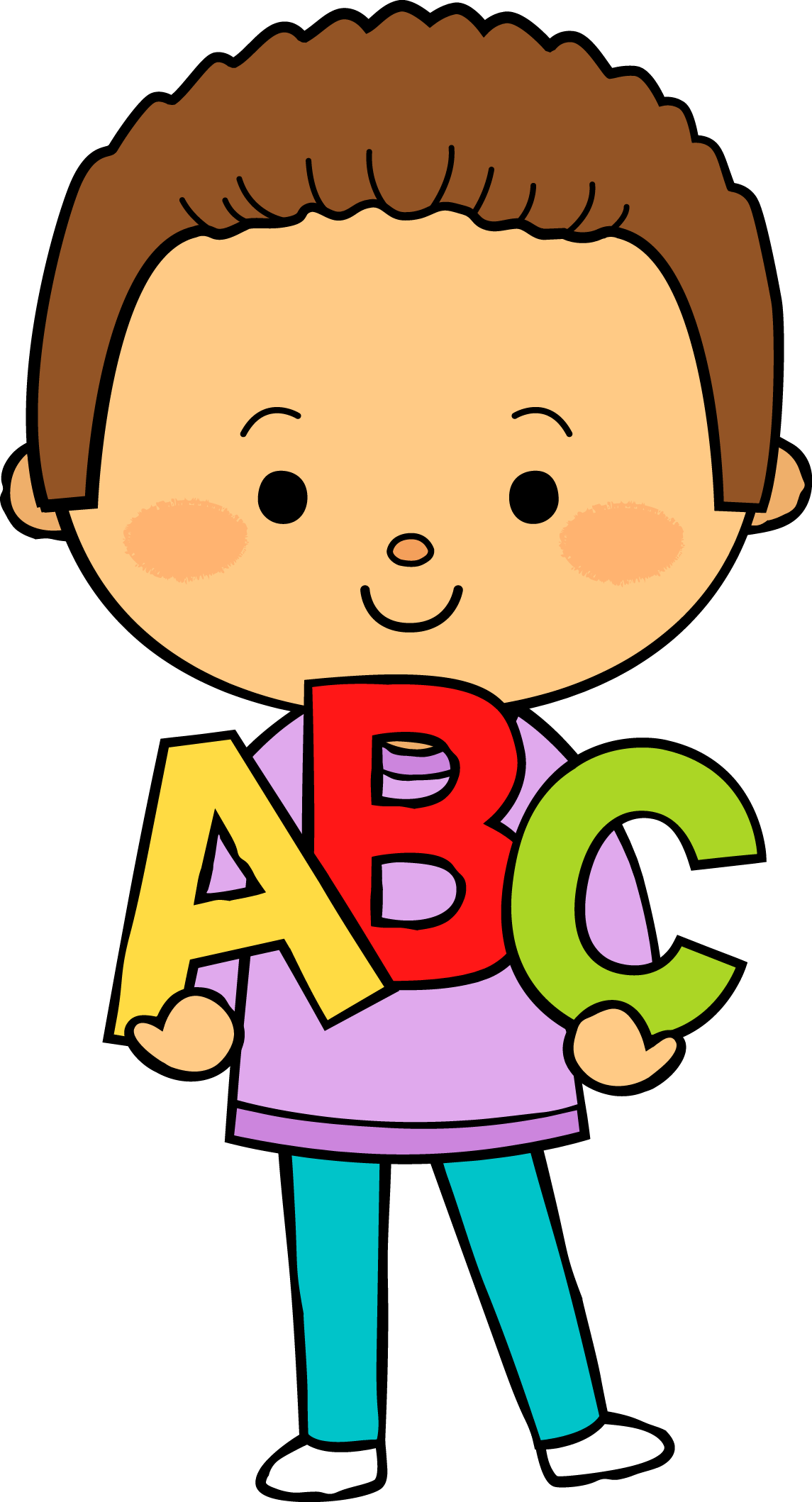 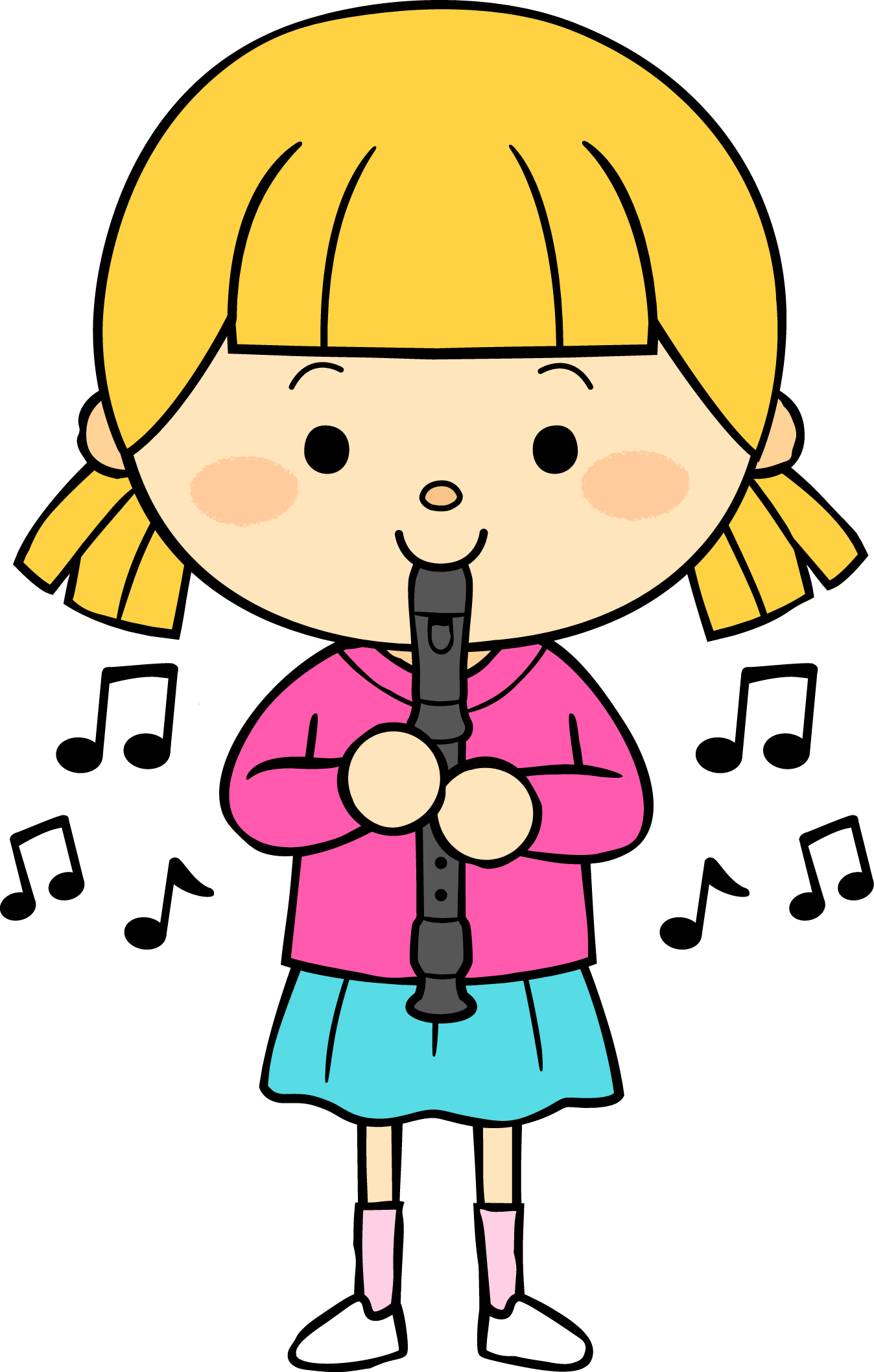 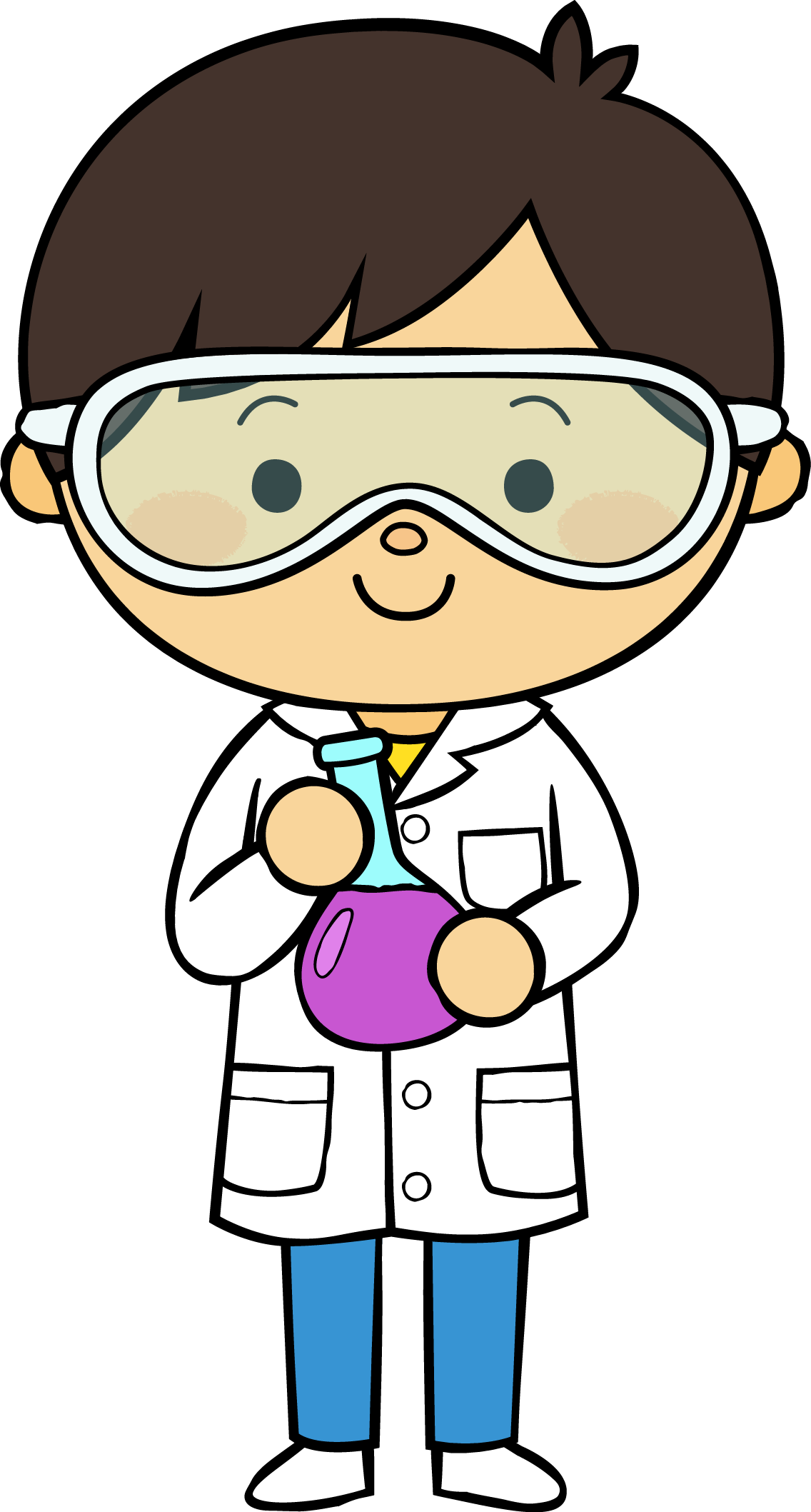 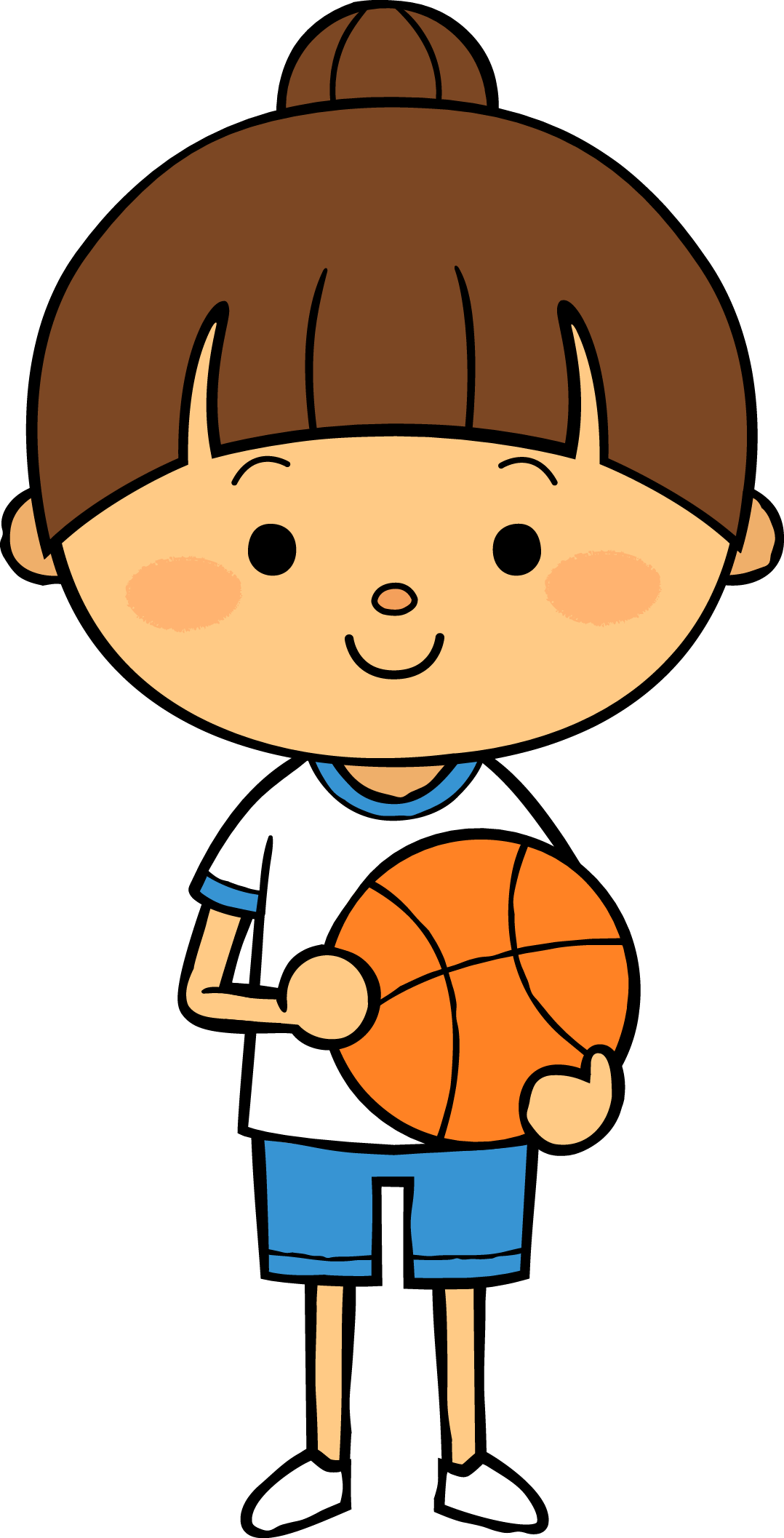 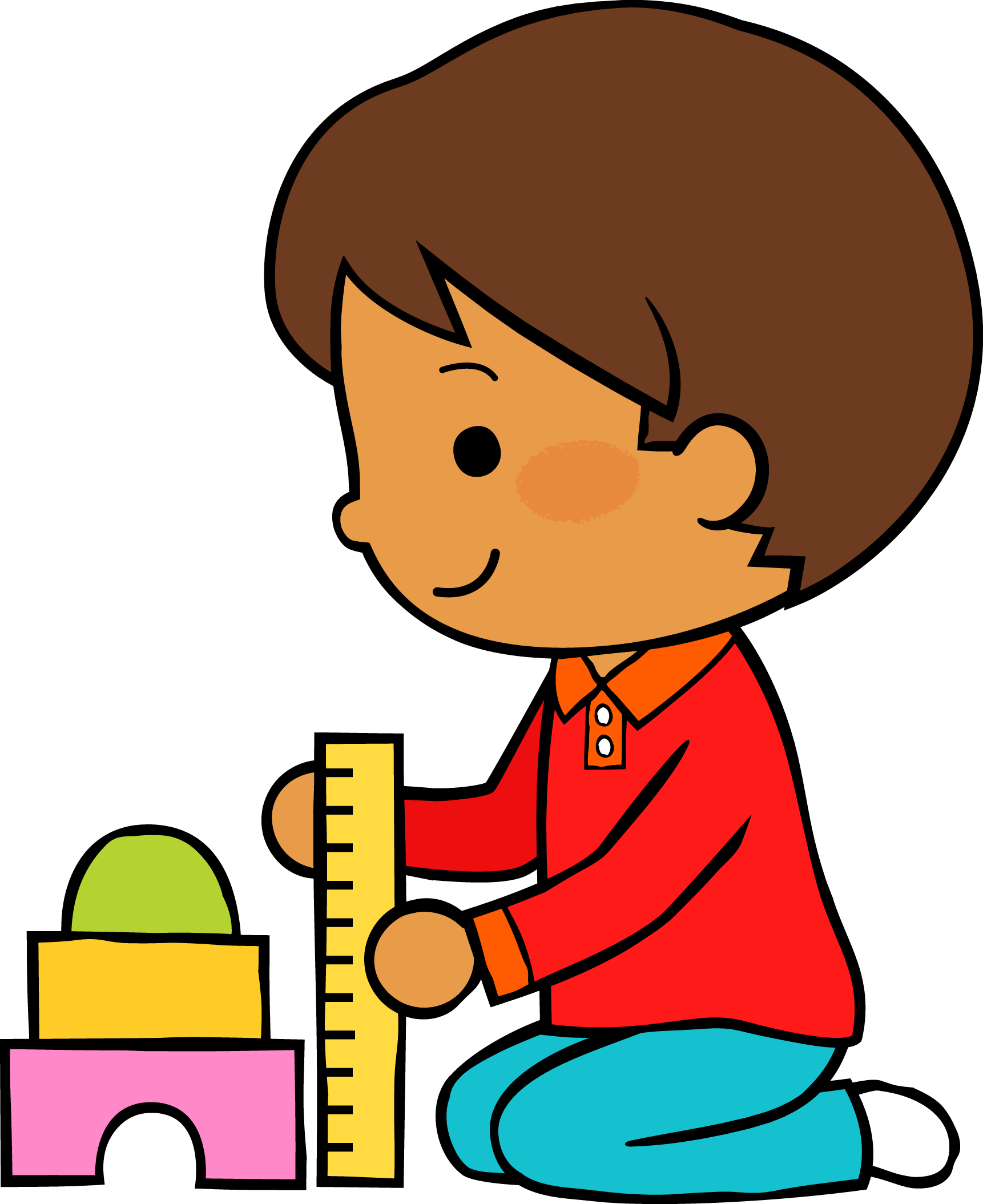 19 de mayo de 2021
M
M
J
V
L
Situación de Aprendizaje: Aprende poemas y los dice frente a otras personas
Autoevaluación
Manifestaciones de los alumnos
Aspectos de la planeación didáctica
Campos de formación y/o áreas de desarrollo personal y social a favorecer
Pensamiento 
matemático
Lenguaje y
comunicación
Exploración del mundo natural y social
Educación 
Física
Educación Socioemocional
Artes
La jornada de trabajo fue:
Exitosa
Buena
Regular
Mala
Observaciones
_____________________________________________________________________________________________________________________________________________________________________________________________________________
Logro de los aprendizajes esperados 
      Materiales educativos adecuados
       Nivel de complejidad adecuado 
       Organización adecuada
       Tiempo planeado correctamente
       Actividades planeadas conforme a lo planeado
Interés en las actividades
Participación de la manera esperada
Adaptación a la organización establecida
Seguridad y cooperación al realizar las actividades
Todos   Algunos  Pocos   Ninguno
Rescato los conocimientos previos
Identifico y actúa conforme a las necesidades e intereses de los alumnos  
Fomento la participación de todos los alumnos 
Otorgo consignas claras
Intervengo adecuadamente
Fomento la autonomía de los alumnos
Si            No
Logros
Dificultades
El área de oportunidad que se presentó este día  es en cuanto a la tecnología, al querer innovar con una plataforma distinta y no checarla bien antes de clase hizo que tuviera problema para proyectar el final de la presentación y material didáctico. Para Hoyle (1969 136) "una innovación es una idea, una práctica o un objeto percibido como nuevo por un individuo". A pesar de que los alumnos tuvieron muy buena participación en la clase virtual, solo recibí 3 evidencias que tenían que ver con el aprendizaje esperado.
A pesar de los inconvenientes con la proyección de las diapositivas se pudo terminar la clase de manera satisfactoria, los alumnos respondían a los cuestionamientos sobre los conceptos del poema, algunos declamaron poemas que ya sabían. 
En cuanto al tiempo que permite la aplicación de zoom para la clase, supe distribuir bien el tiempo.
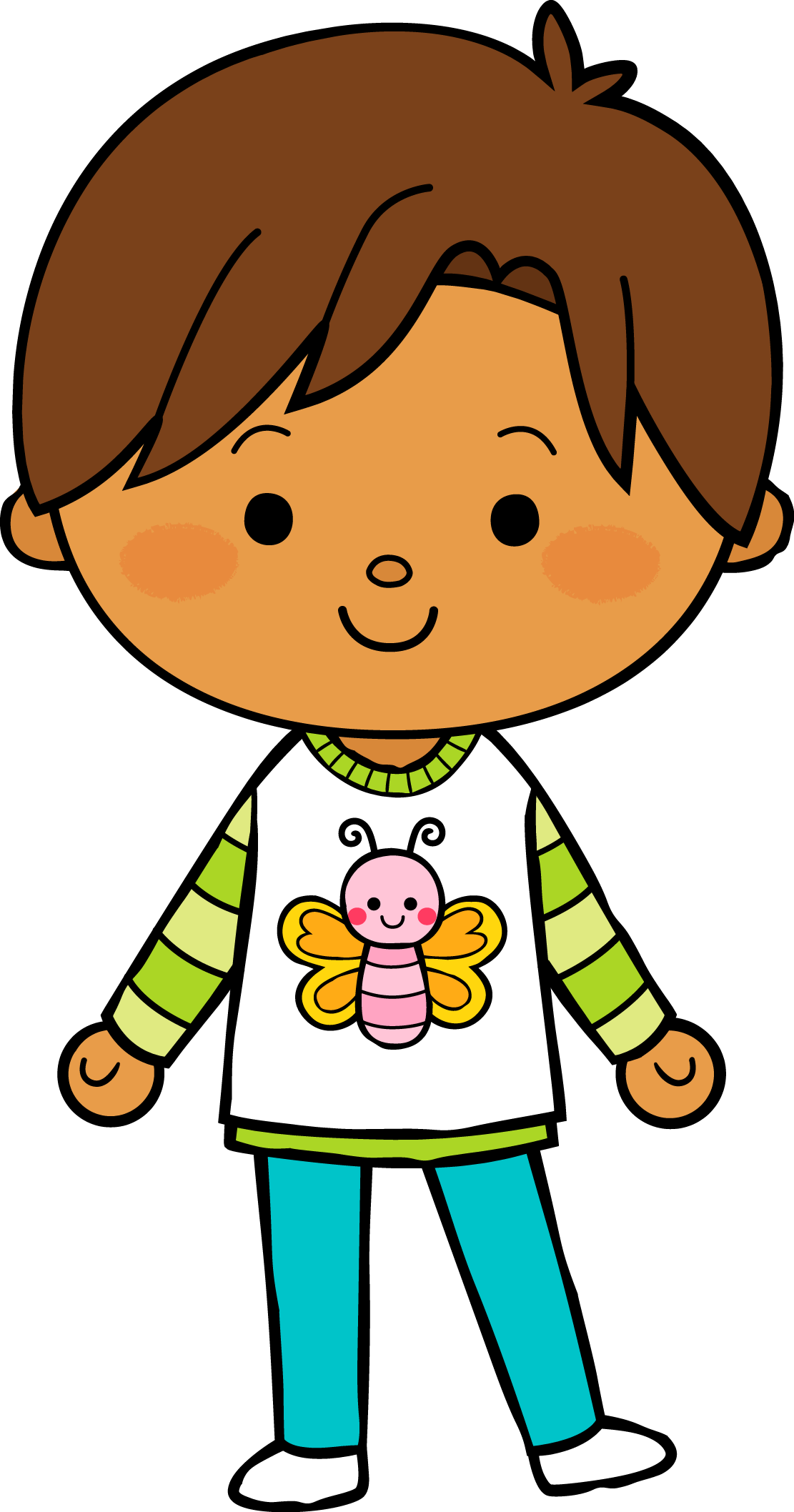 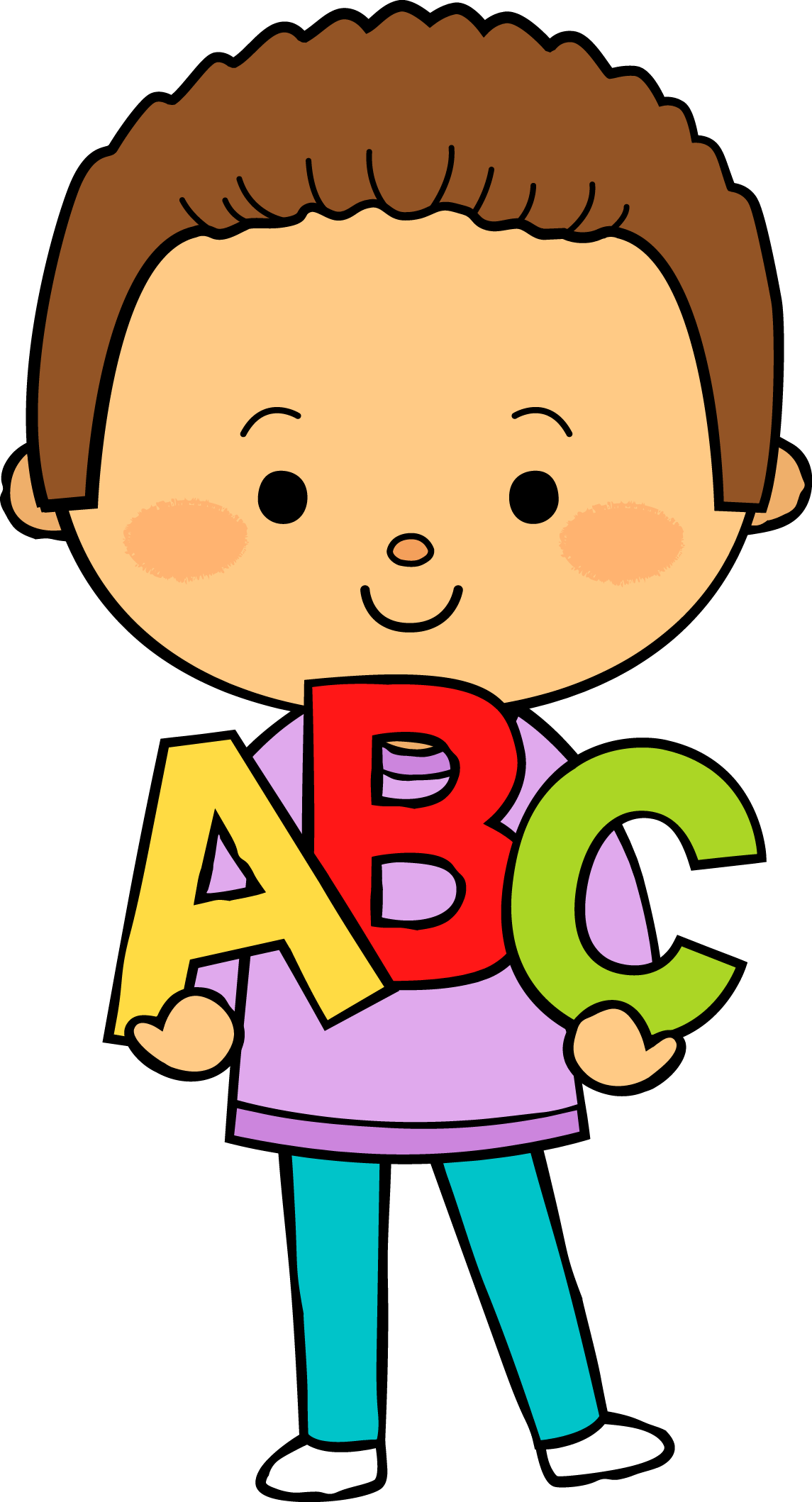 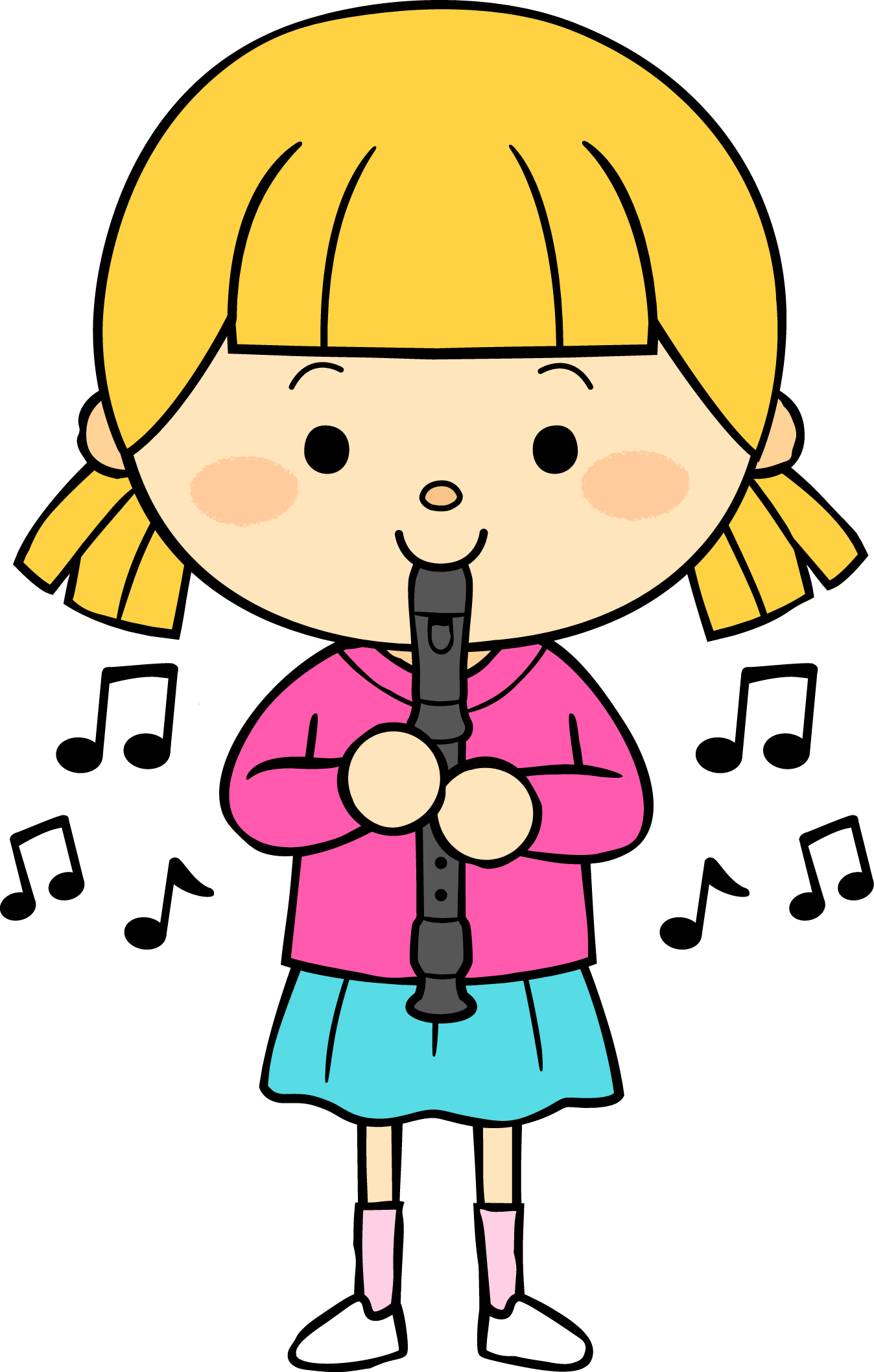 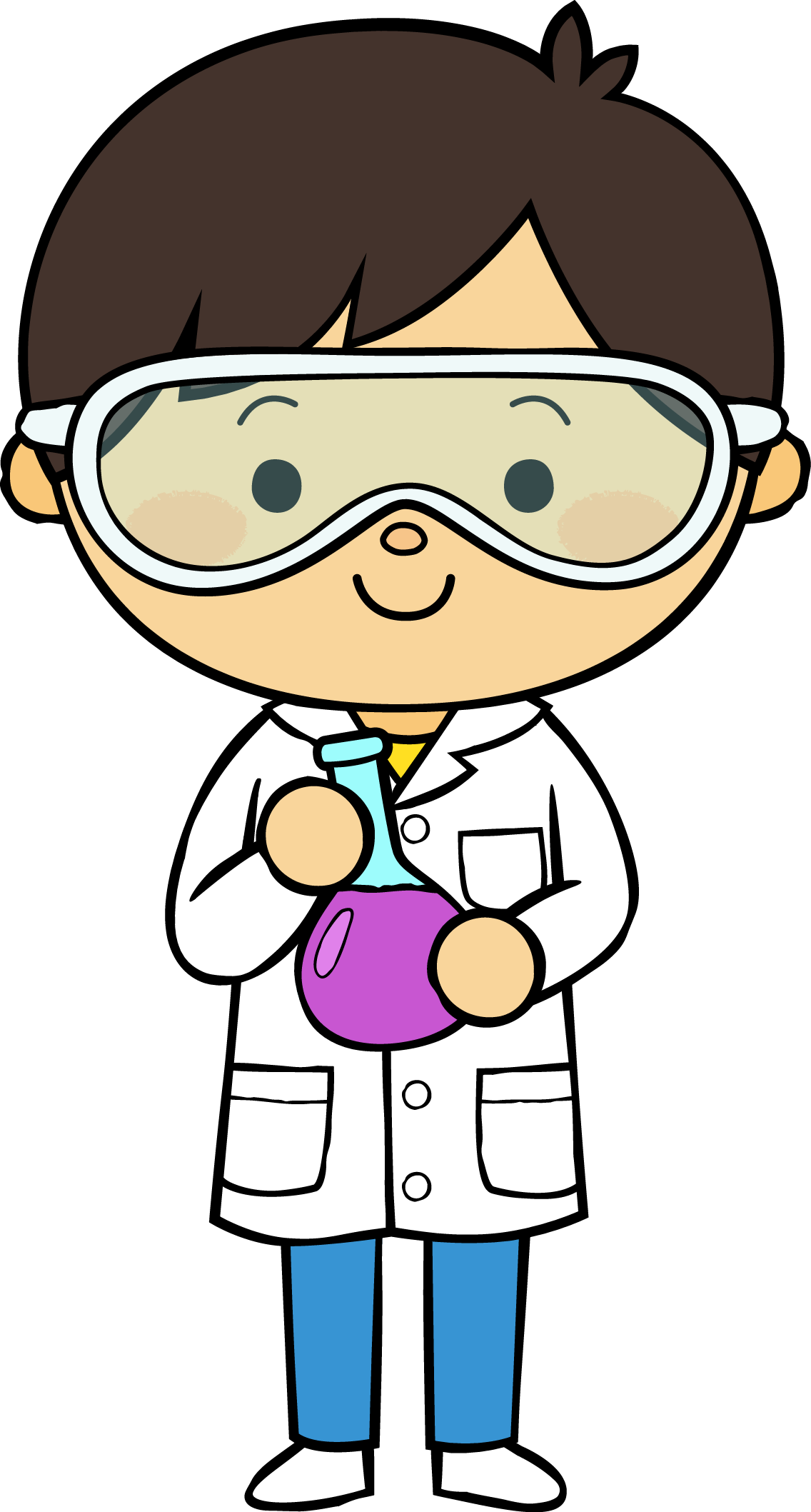 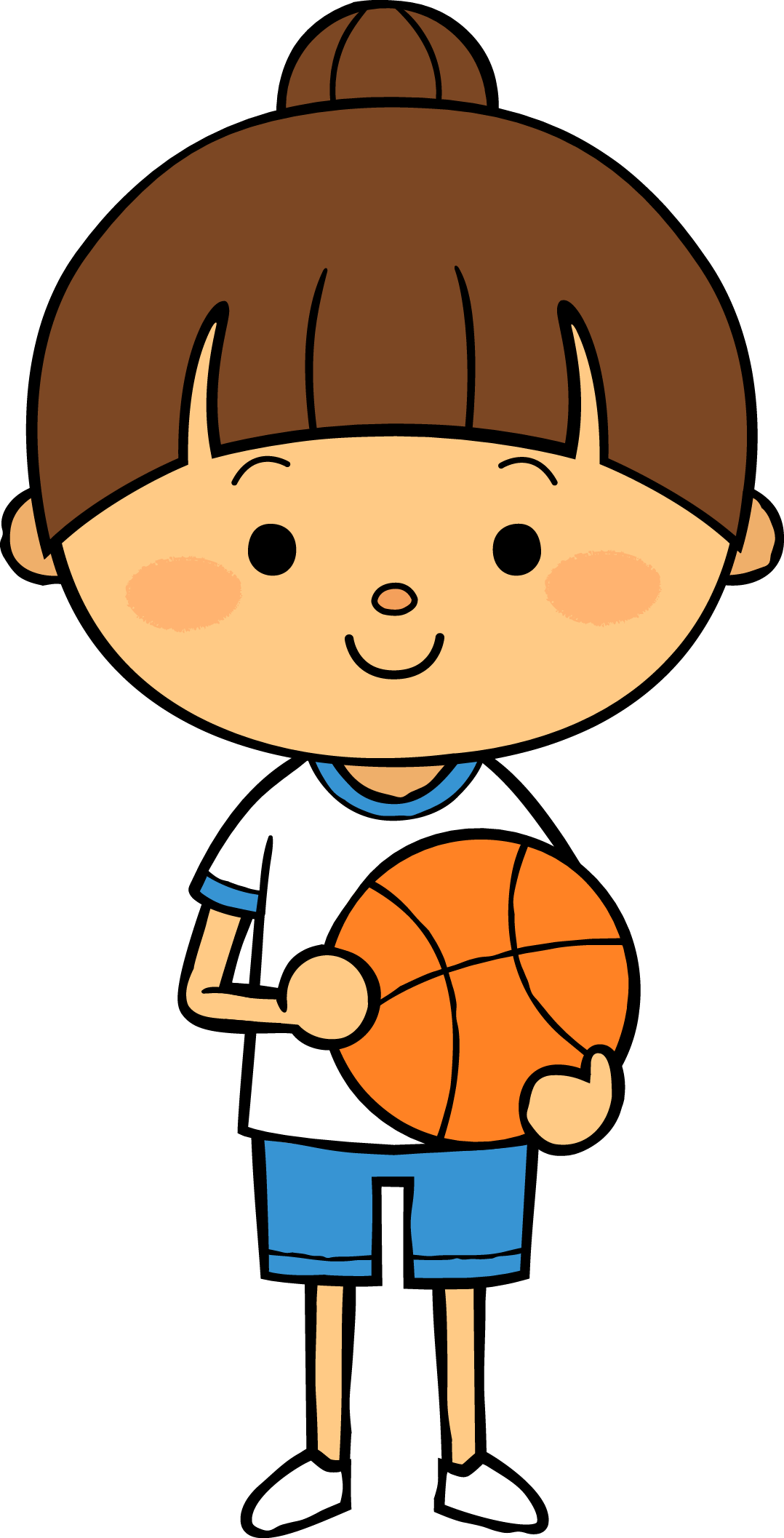 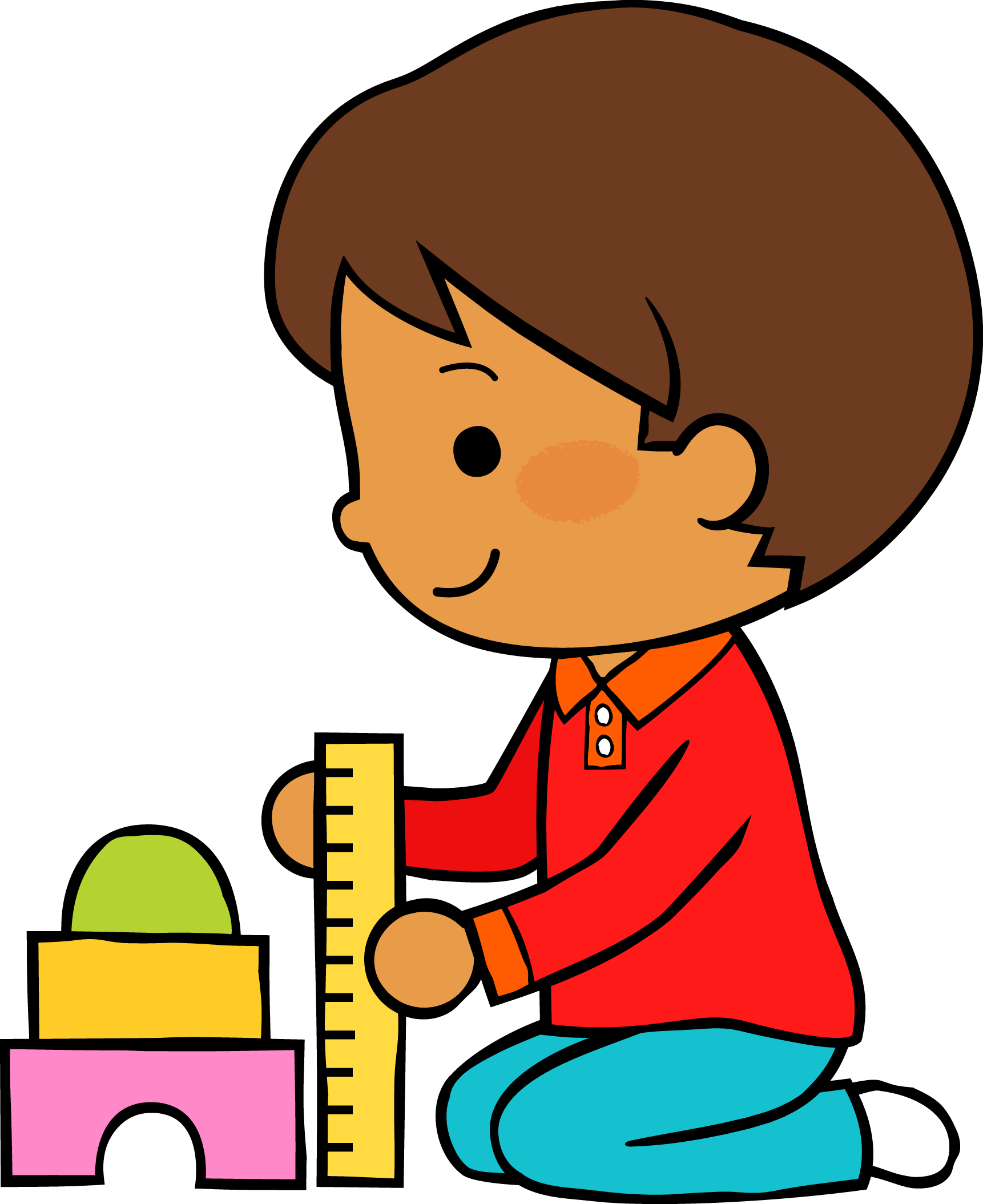 20 de mayo de 2021
M
M
J
V
L
Situación de Aprendizaje: Identifica algunos usos de los números en la vida cotidiana y entiende qué significan
Autoevaluación
Manifestaciones de los alumnos
Aspectos de la planeación didáctica
Campos de formación y/o áreas de desarrollo personal y social a favorecer
Pensamiento 
matemático
Lenguaje y
comunicación
Exploración del mundo natural y social
Educación 
Física
Educación Socioemocional
Artes
La jornada de trabajo fue:
Exitosa
Buena
Regular
Mala
Observaciones
_____________________________________________________________________________________________________________________________________________________________________________________________________________
Logro de los aprendizajes esperados 
      Materiales educativos adecuados
       Nivel de complejidad adecuado 
       Organización adecuada
       Tiempo planeado correctamente
       Actividades planeadas conforme a lo planeado
Interés en las actividades
Participación de la manera esperada
Adaptación a la organización establecida
Seguridad y cooperación al realizar las actividades
Todos   Algunos  Pocos   Ninguno
Rescato los conocimientos previos
Identifico y actúa conforme a las necesidades e intereses de los alumnos  
Fomento la participación de todos los alumnos 
Otorgo consignas claras
Intervengo adecuadamente
Fomento la autonomía de los alumnos
Si            No
Logros
Se inicia la clase como todos los días, bailando una canción infantil para motivar y activar a los alumnos. Maehr y Meyer (1997), la motivación interacciona con el aprendizaje y el rendimiento de diversas maneras. Un sujeto motivado en una tarea aumenta su nivel de energía y su nivel de actividad y también sucede al contrario 
Se rescatan saberes previos sobre el aprendizaje esperado teniendo algunas respuestas acertadas, el material presentado es llamativo para los alumnos, lo que hizo que prestaran mucha atención y hubo mucha participación. 
Considero que se reforzo el aprendizaje esperado.
Dificultades
Control de grupo y de micrófonos
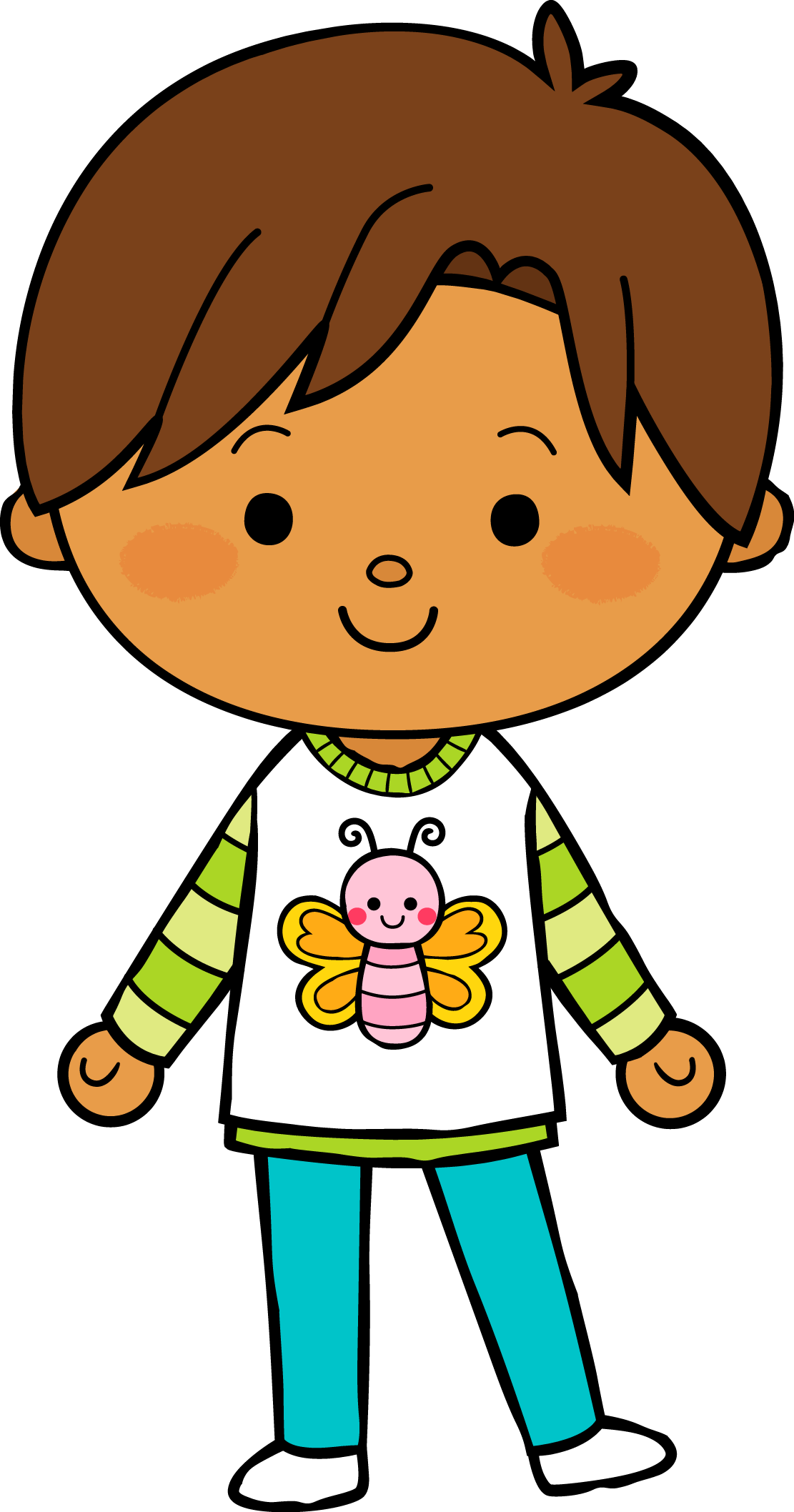 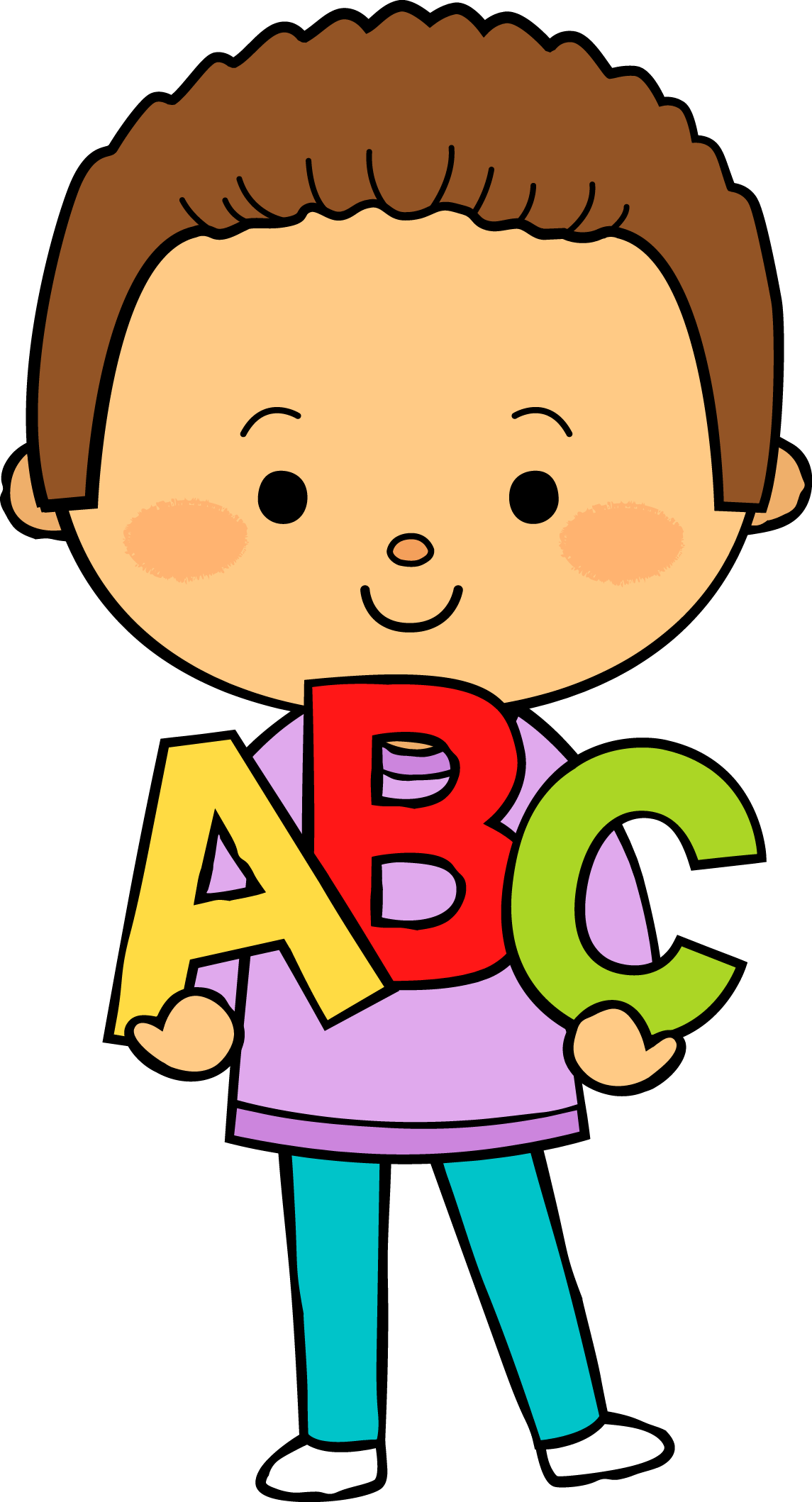 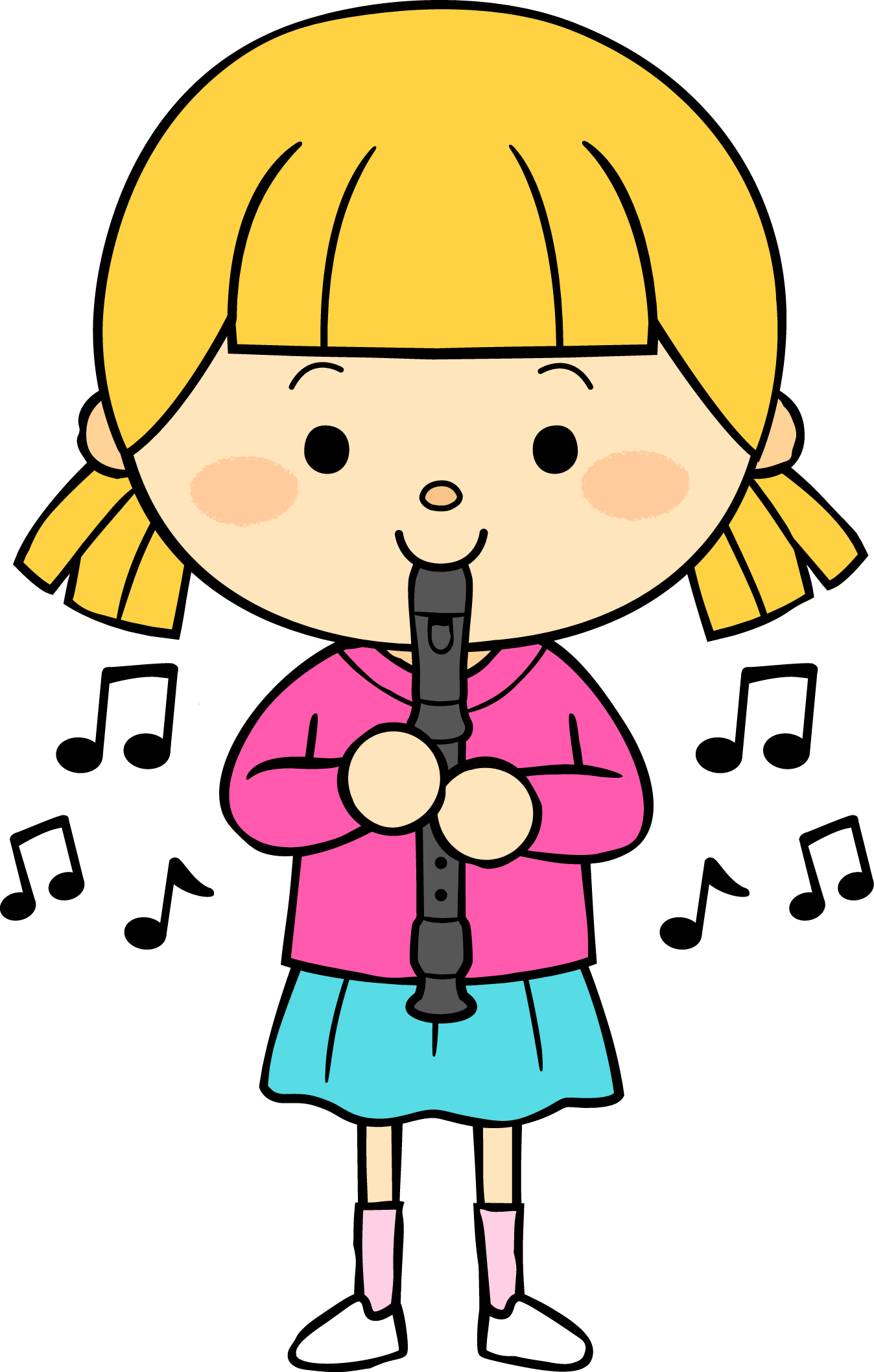 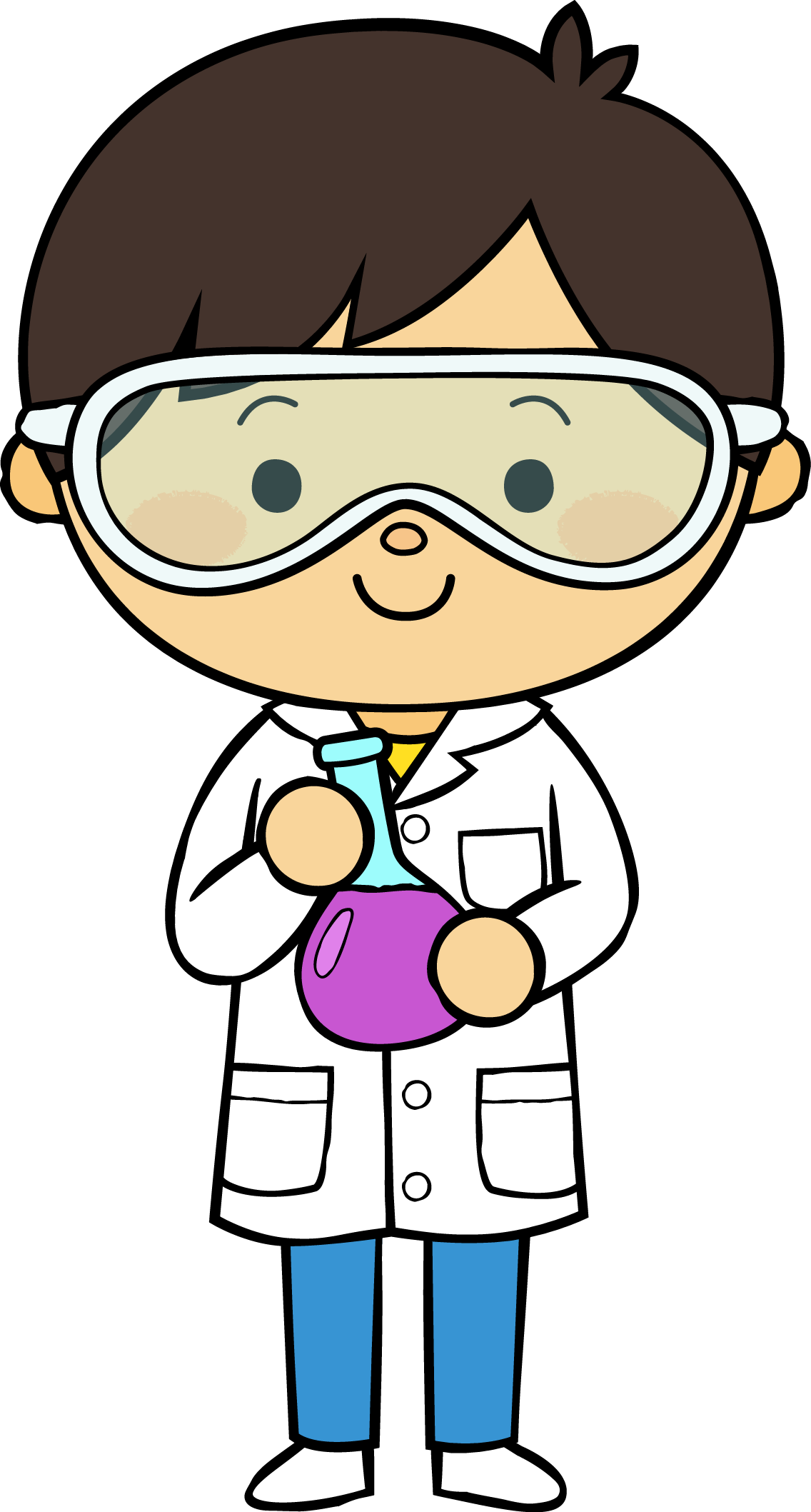 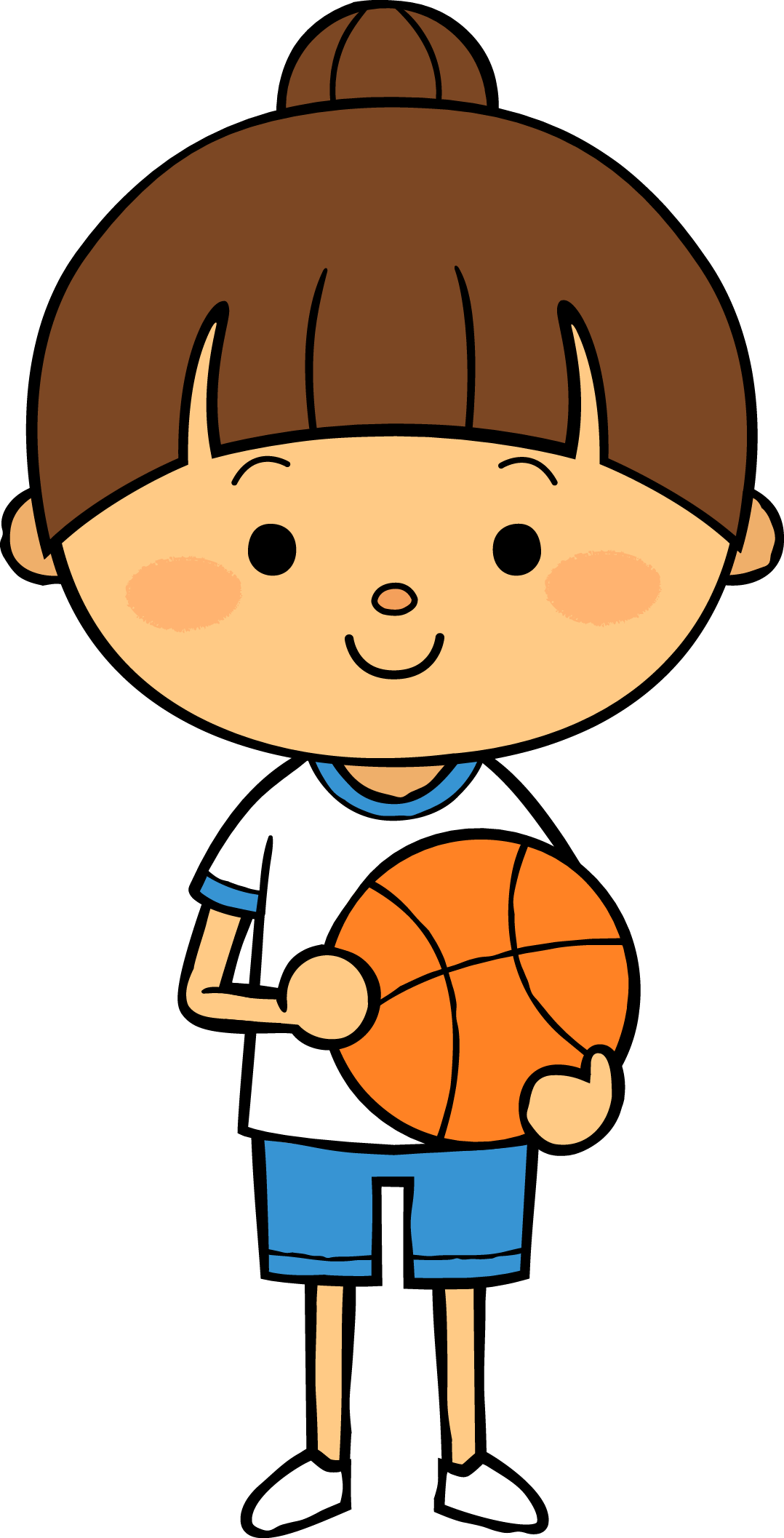 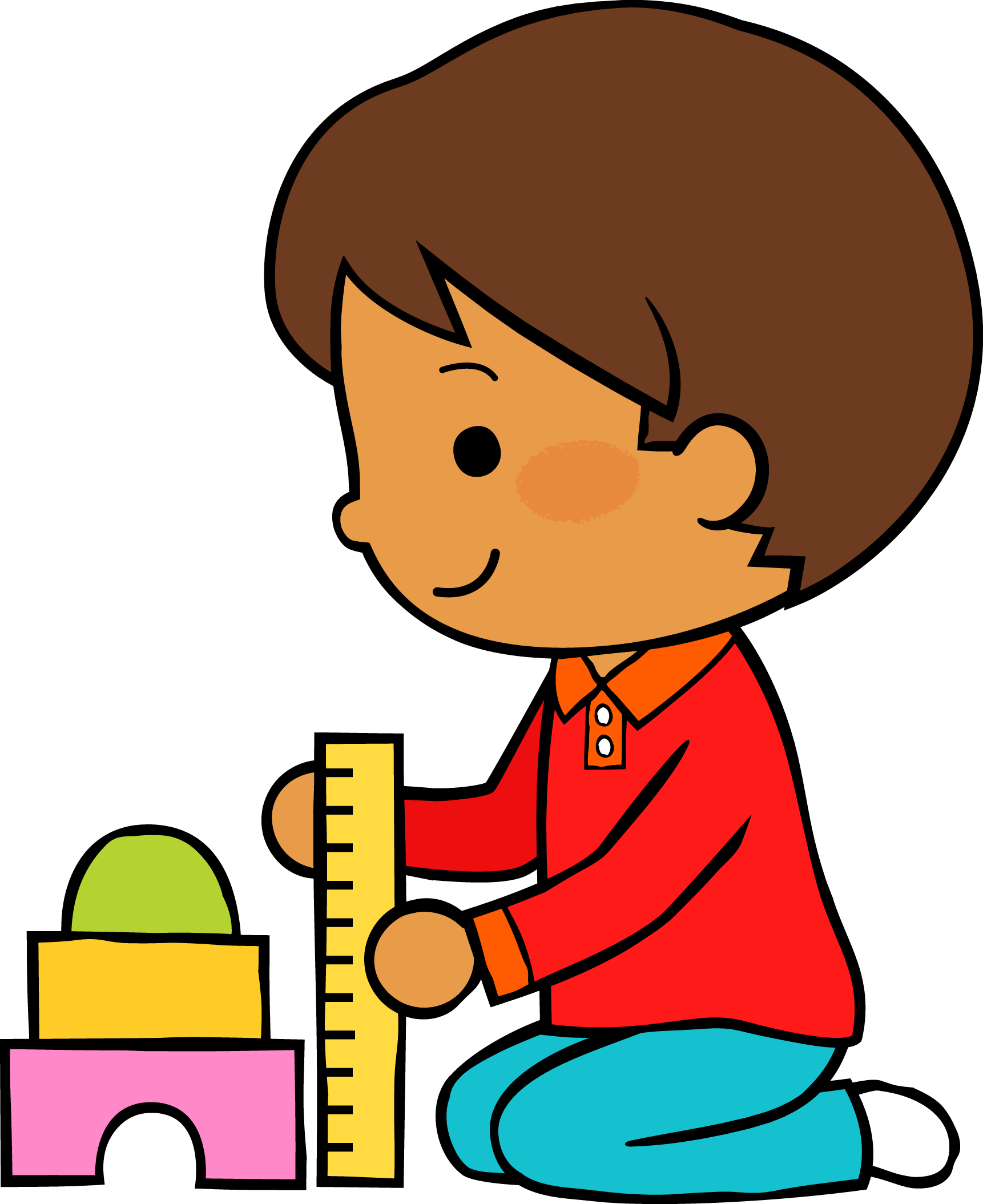 21 de mayo de 2021
M
M
J
V
L
Consejo Técnico Escolar
Autoevaluación
Manifestaciones de los alumnos
Aspectos de la planeación didáctica
Campos de formación y/o áreas de desarrollo personal y social a favorecer
Pensamiento 
matemático
Lenguaje y
comunicación
Exploración del mundo natural y social
Educación 
Física
Educación Socioemocional
Artes
La jornada de trabajo fue:
Exitosa
Buena
Regular
Mala
Observaciones
_____________________________________________________________________________________________________________________________________________________________________________________________________________
Logro de los aprendizajes esperados 
      Materiales educativos adecuados
       Nivel de complejidad adecuado 
       Organización adecuada
       Tiempo planeado correctamente
       Actividades planeadas conforme a lo planeado
Interés en las actividades
Participación de la manera esperada
Adaptación a la organización establecida
Seguridad y cooperación al realizar las actividades
Todos   Algunos  Pocos   Ninguno
Rescato los conocimientos previos
Identifico y actúa conforme a las necesidades e intereses de los alumnos  
Fomento la participación de todos los alumnos 
Otorgo consignas claras
Intervengo adecuadamente
Fomento la autonomía de los alumnos
Si            No
Logros
Dificultades
_________________________________________________________________________________________________________________________________
_________________________________________________________________________________________________________________________________